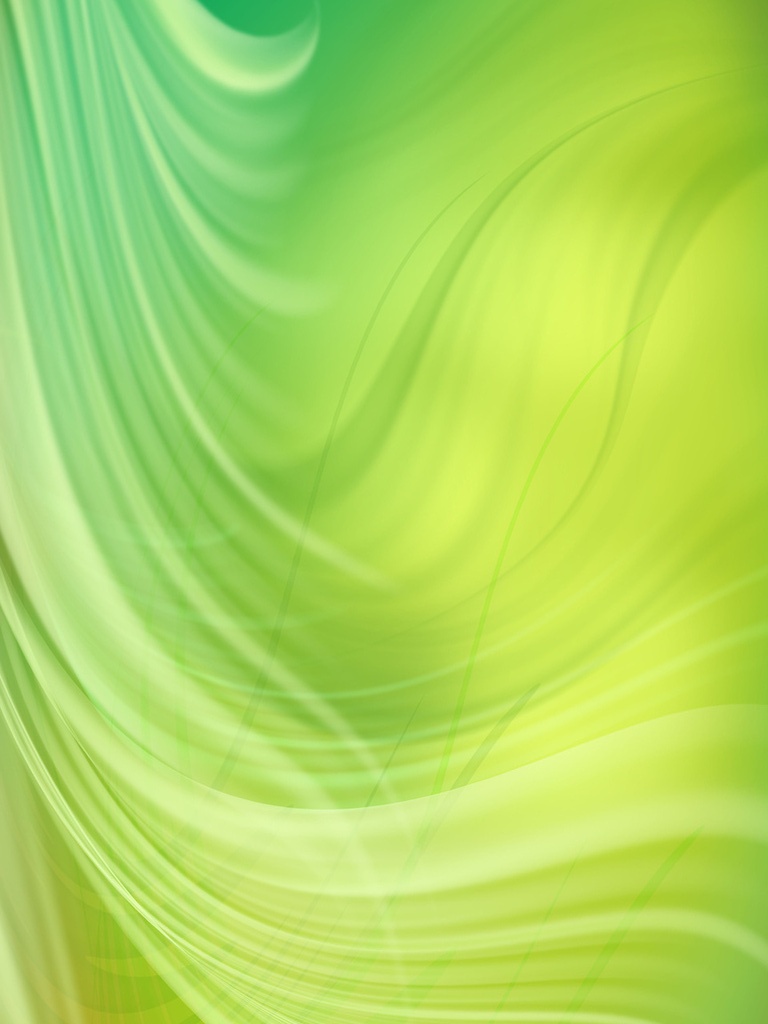 МАДОУ детский сад № 531
Орджоникидзевский район
г.Екатеринбург
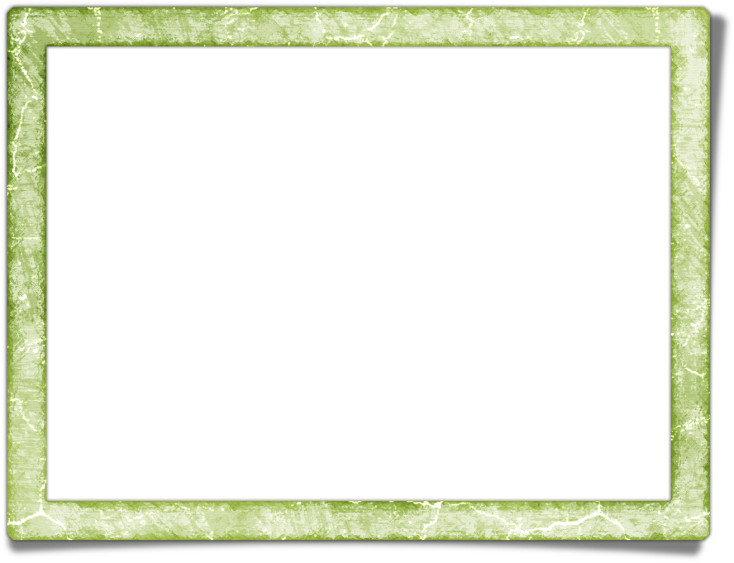 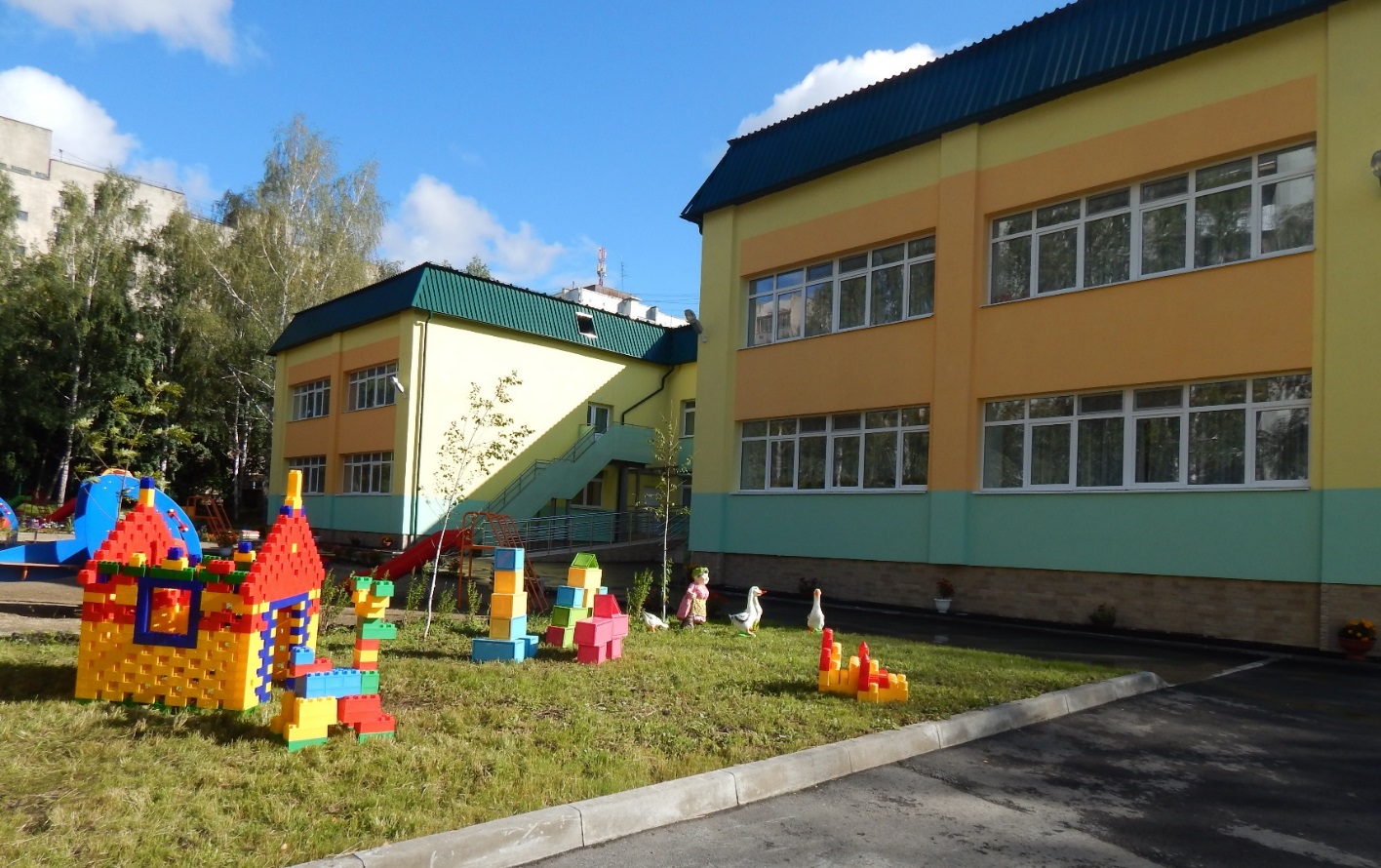 «Екатеринбургская инженерная школа»
[Speaker Notes: МАДОУ детский сад № 531 – после реконструкции – 30.12.2014г. Детский сад рассчитан на 12 групп общеразвивающей направленности для детей дошкольного возраста, количество воспитанников – 300 человек.]
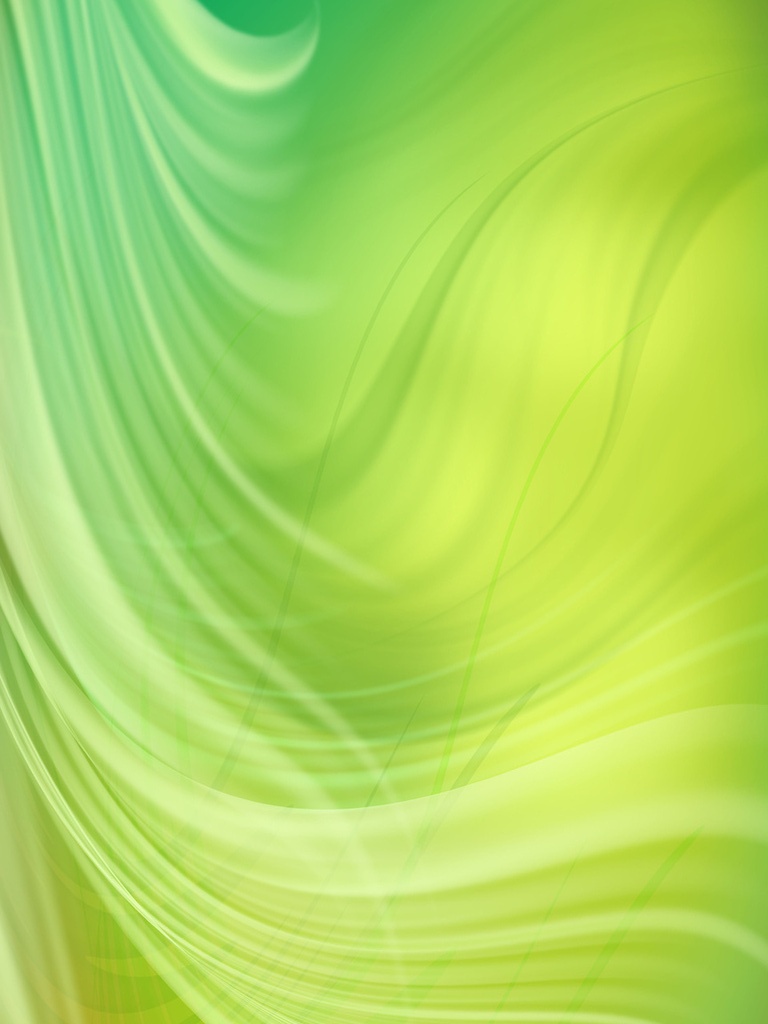 «Екатеринбургская инженерная школа»
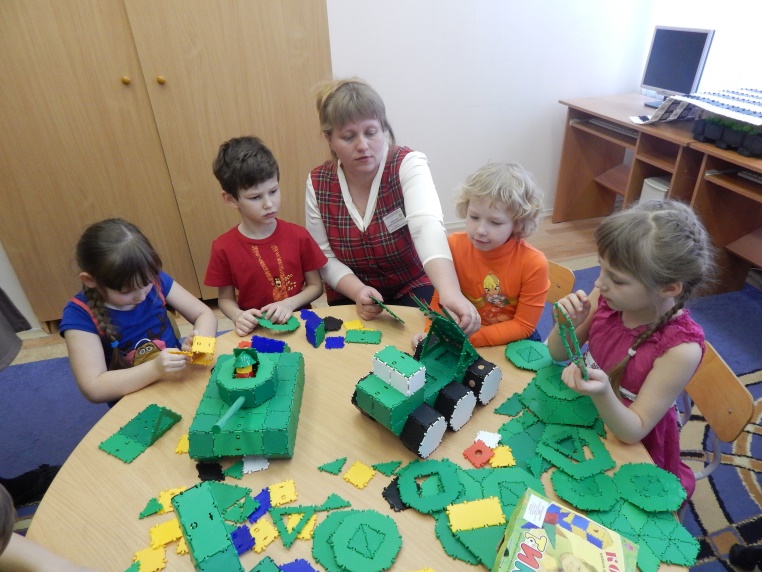 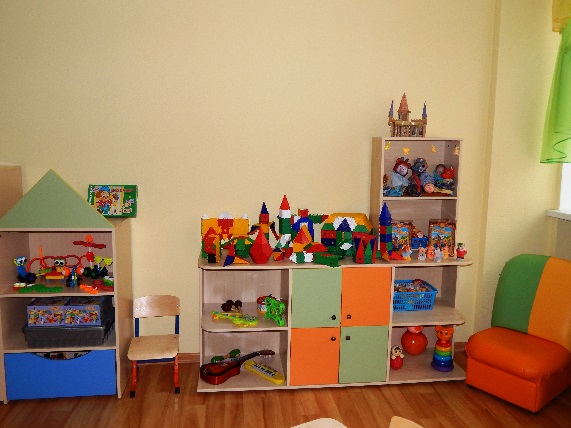 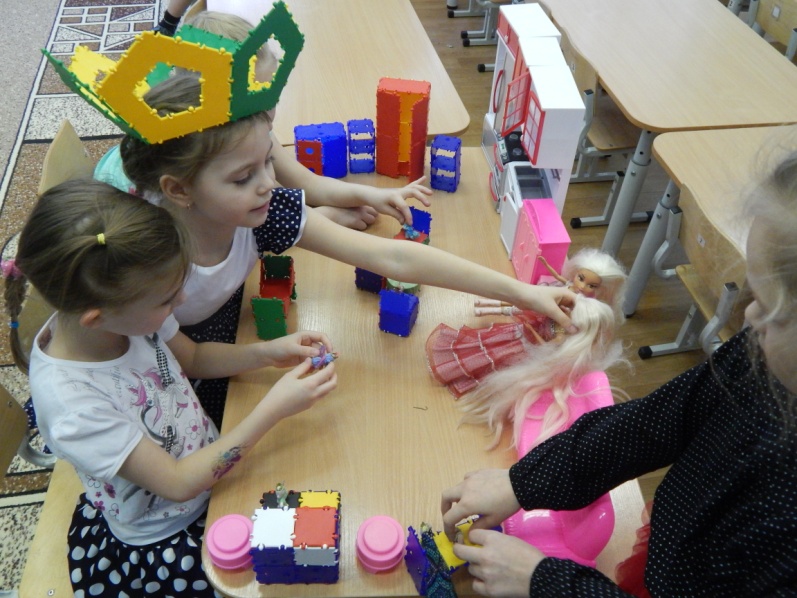 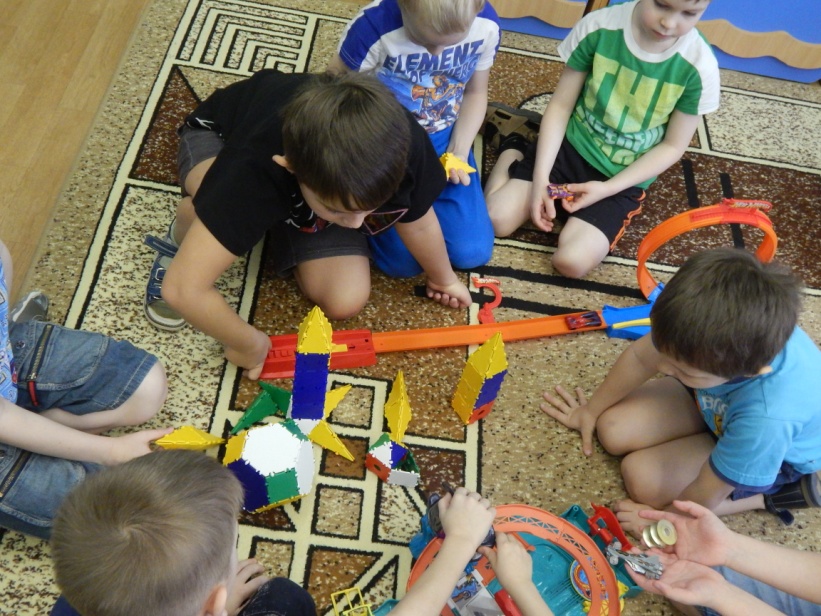 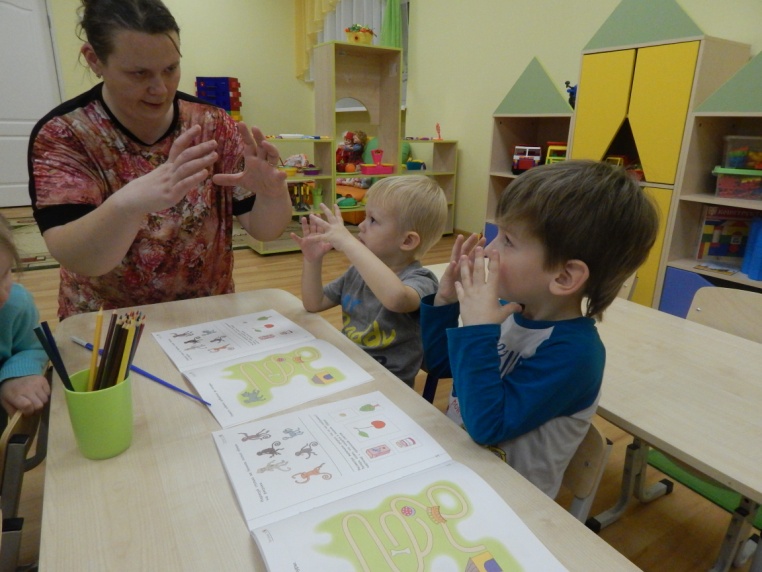 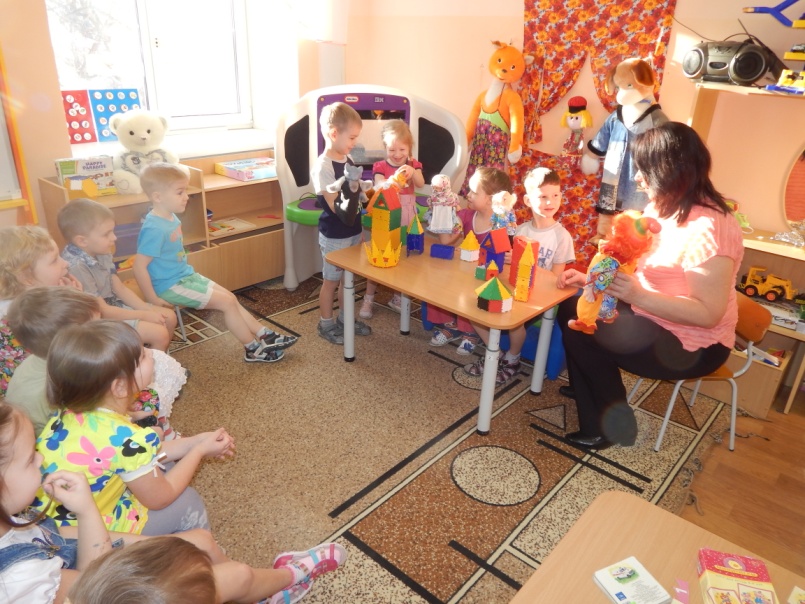 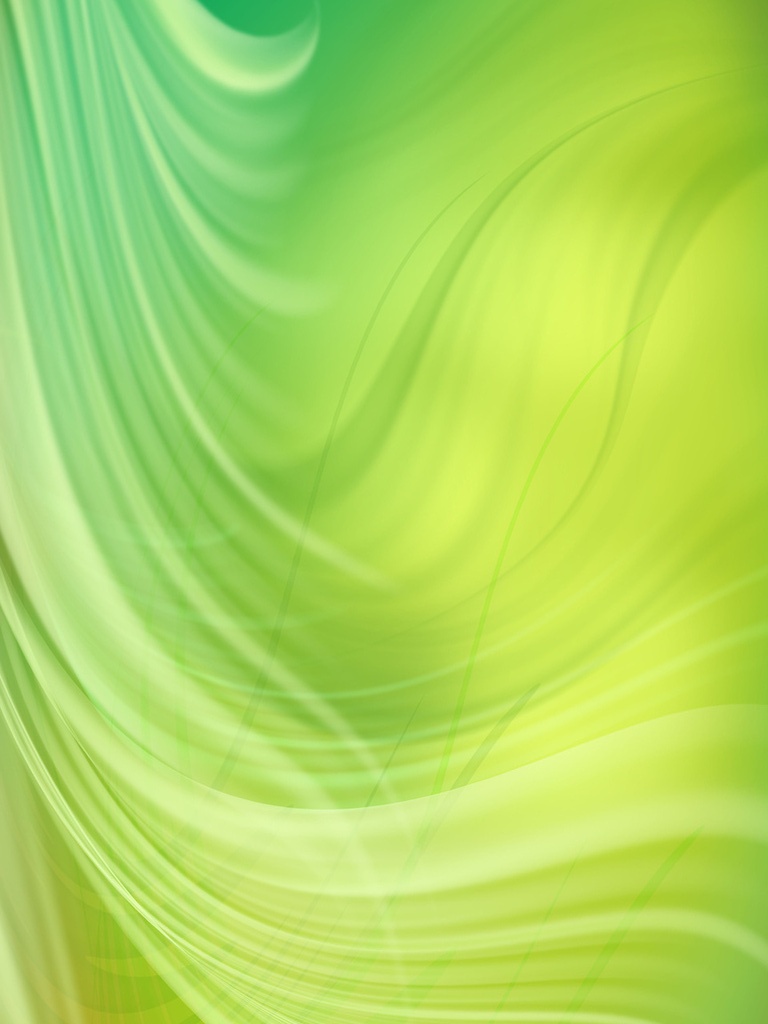 «Екатеринбургская инженерная школа»
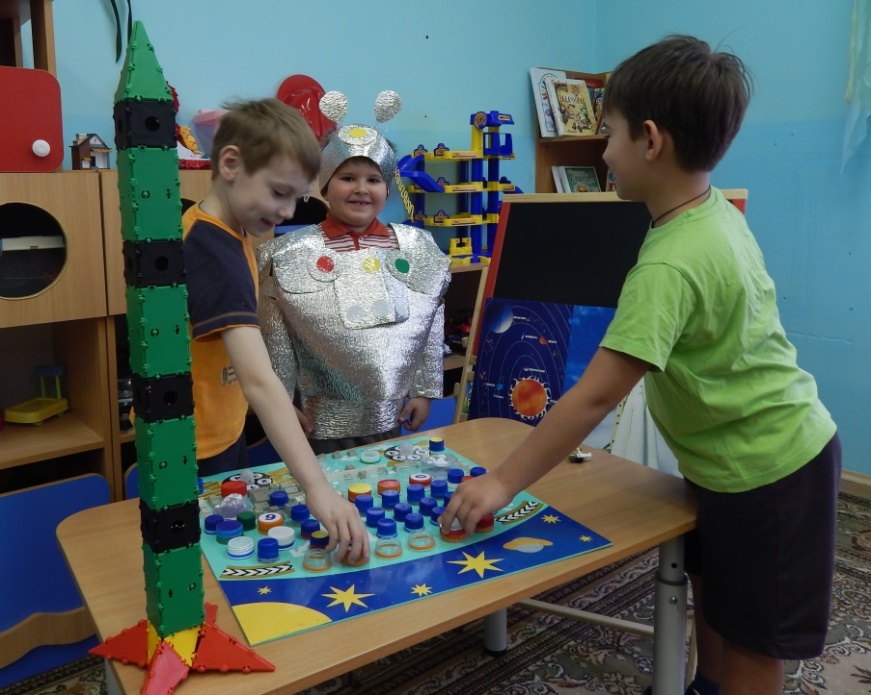 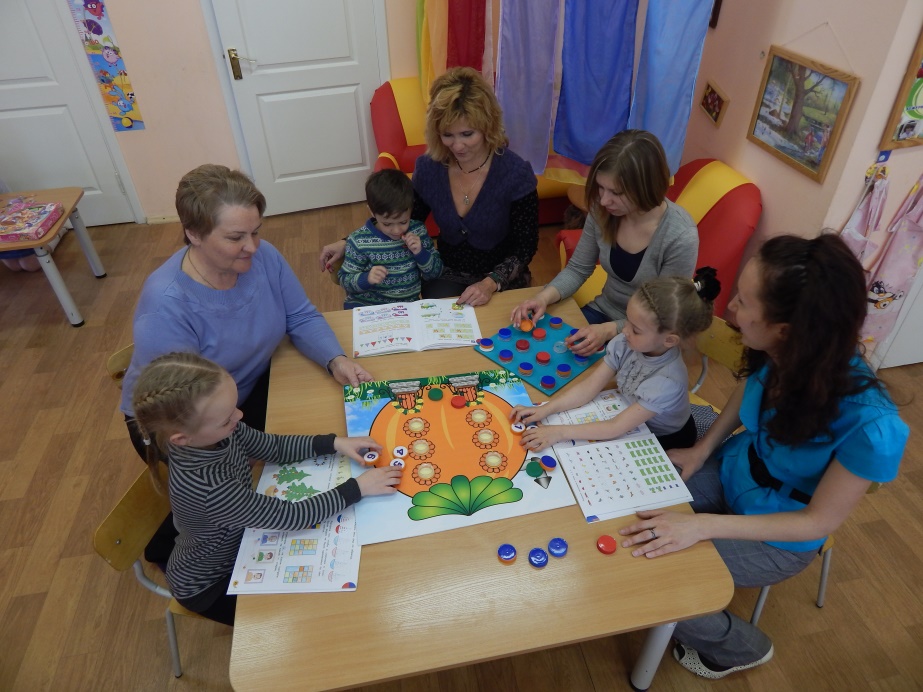 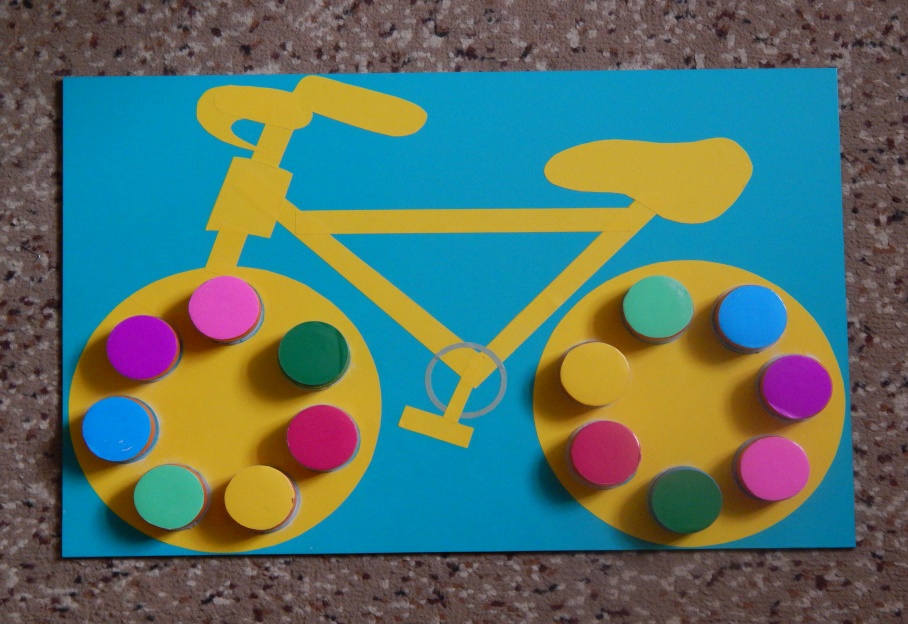 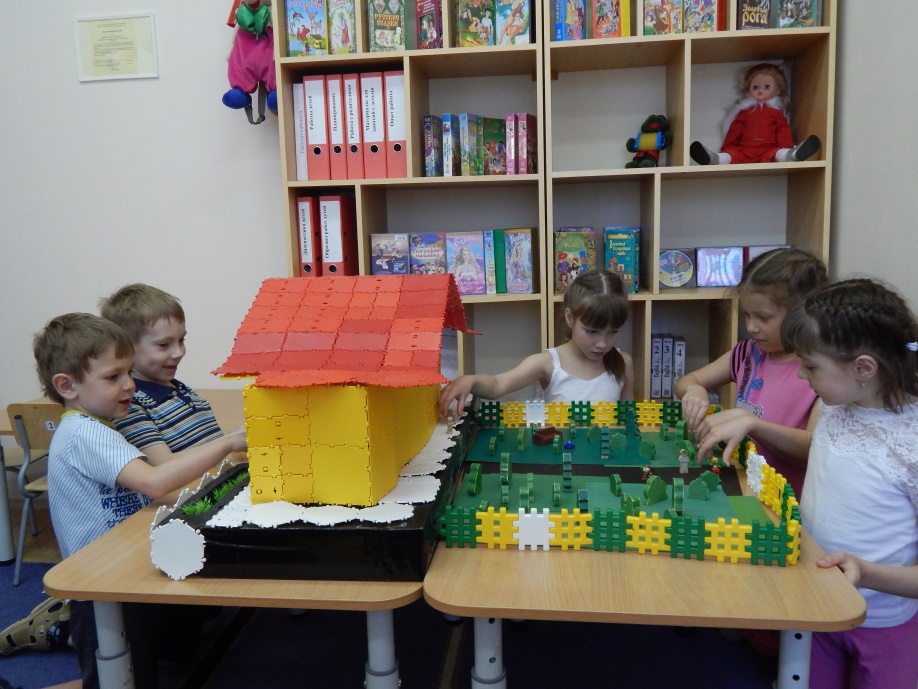 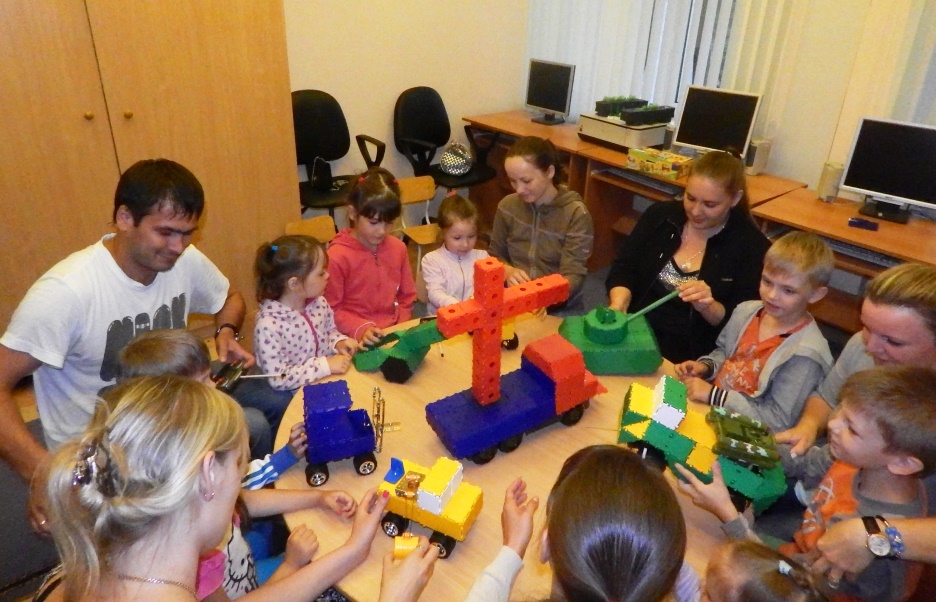 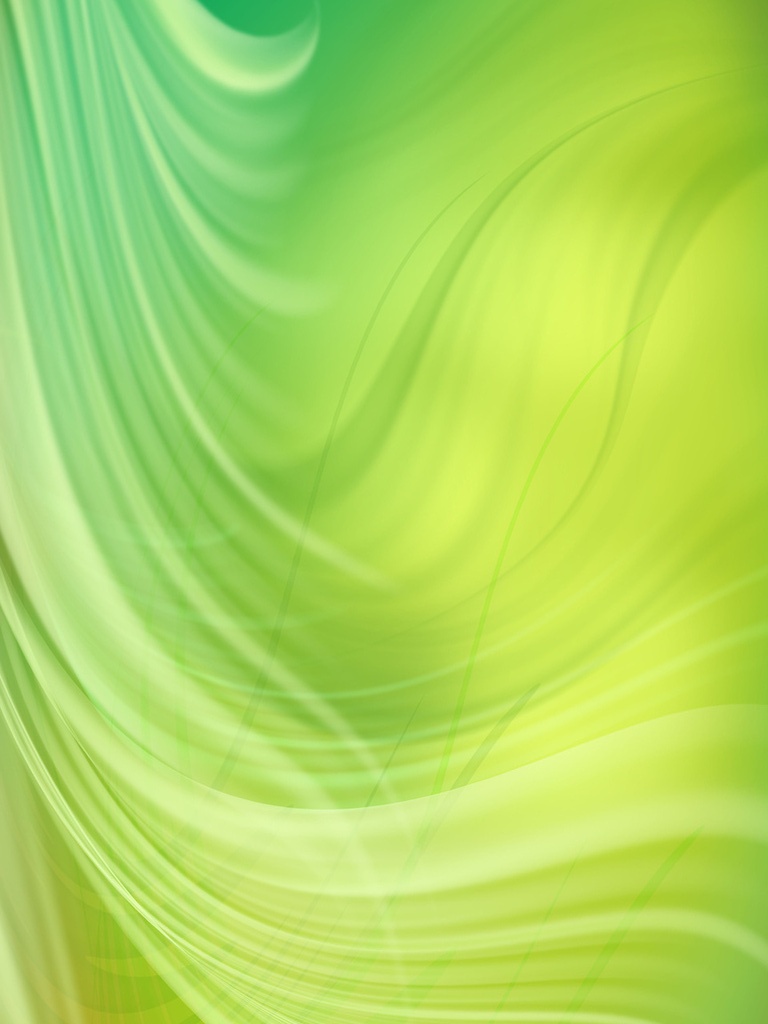 «Культурное наследие нашего района – ДК Эльмаш»
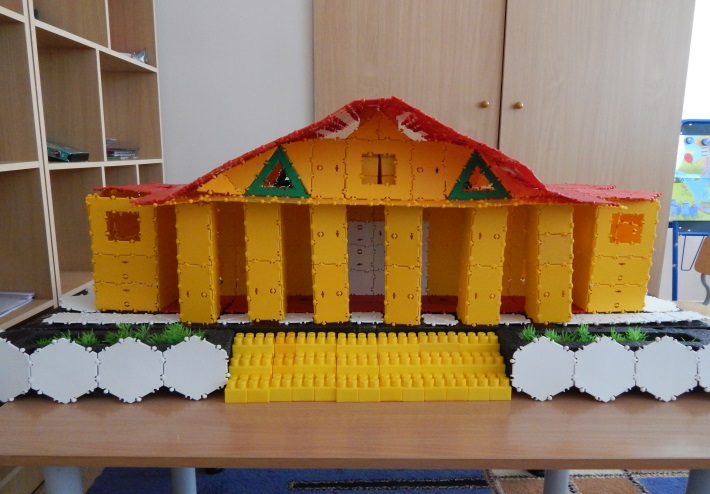 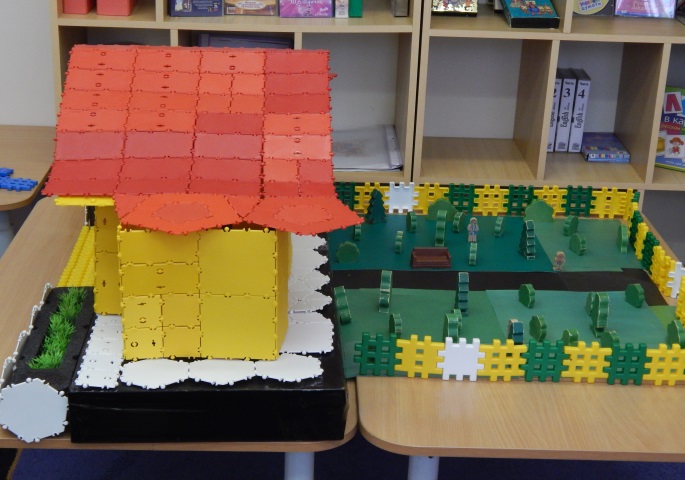 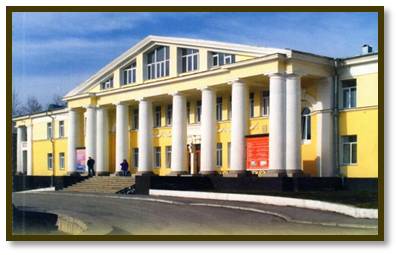 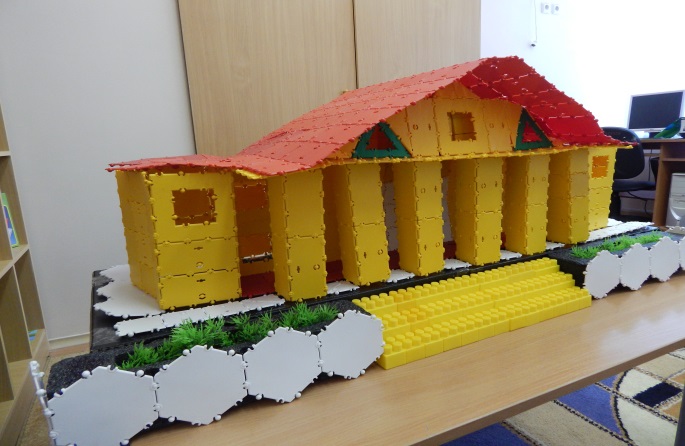 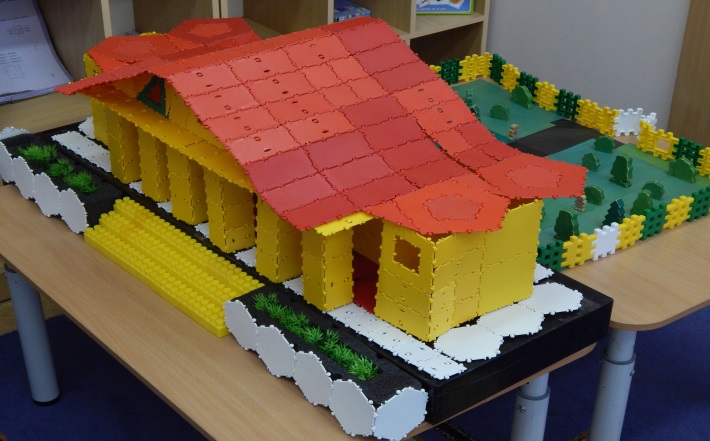 [Speaker Notes: . архитектурный проект «Культурное наследие нашего района – ДК Эльмаш» Дом культуры интересен не только как памятник, в который вложили частичку своего таланта уважаемые в Свердловске архитекторы и художники. На протяжении полувека в стенах ДК проходила яркая творческая жизнь, различные страницы которой и составили его историю.
 - лауреаты районного этапа конкурса юный архитектор 2014]
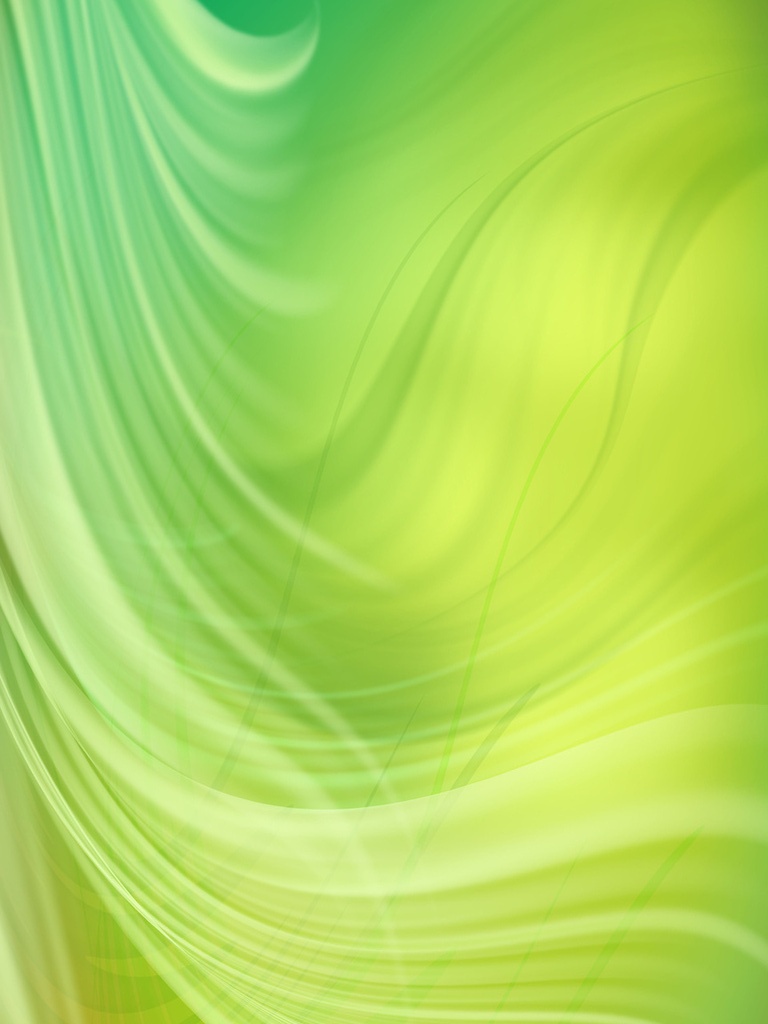 «Сильные, смелые, ловкие, умелые»
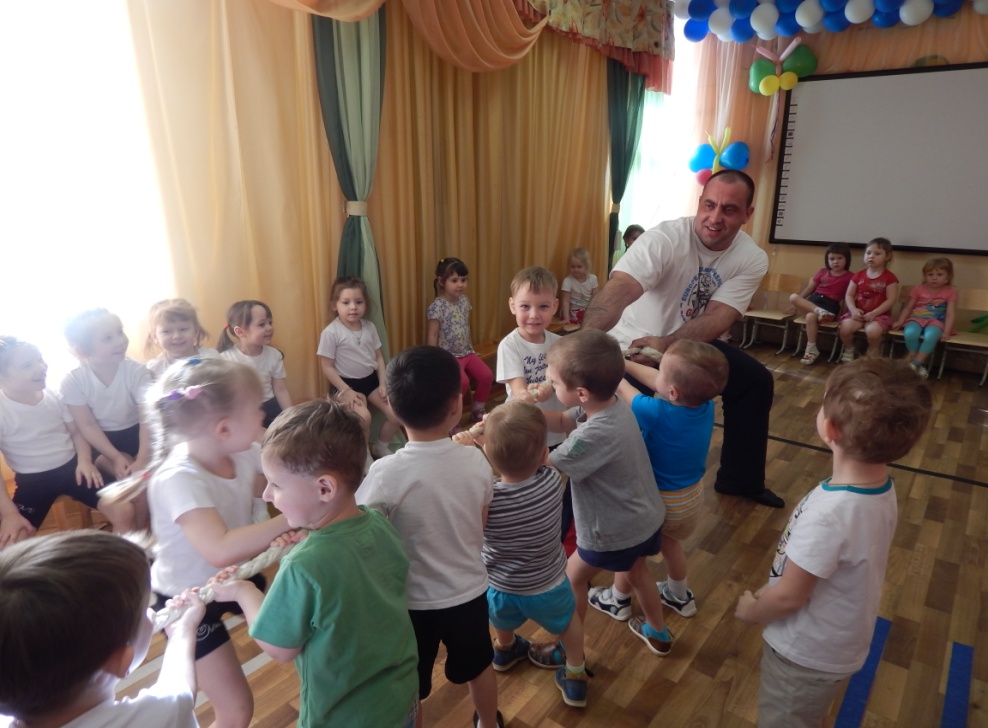 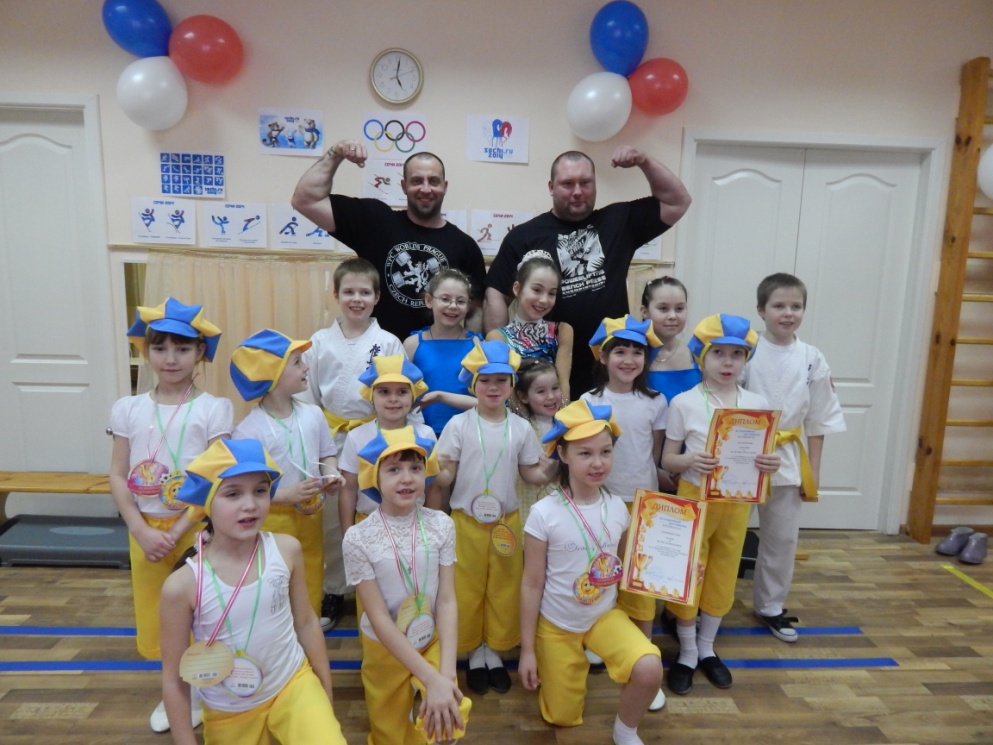 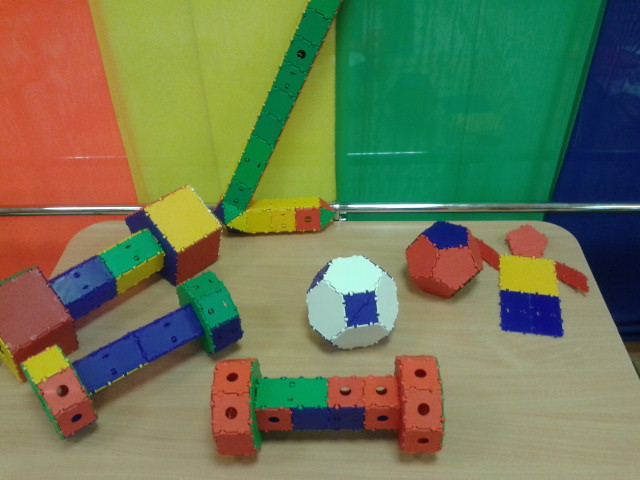 [Speaker Notes: «Сильные, смелые, ловкие, умелые» - совместный проект с ассоциацией силовых видов спорта. Наши «силачи» личным наглядным примером вдохновили детей на создание спортивного оборудования из конструктора ТИКО]
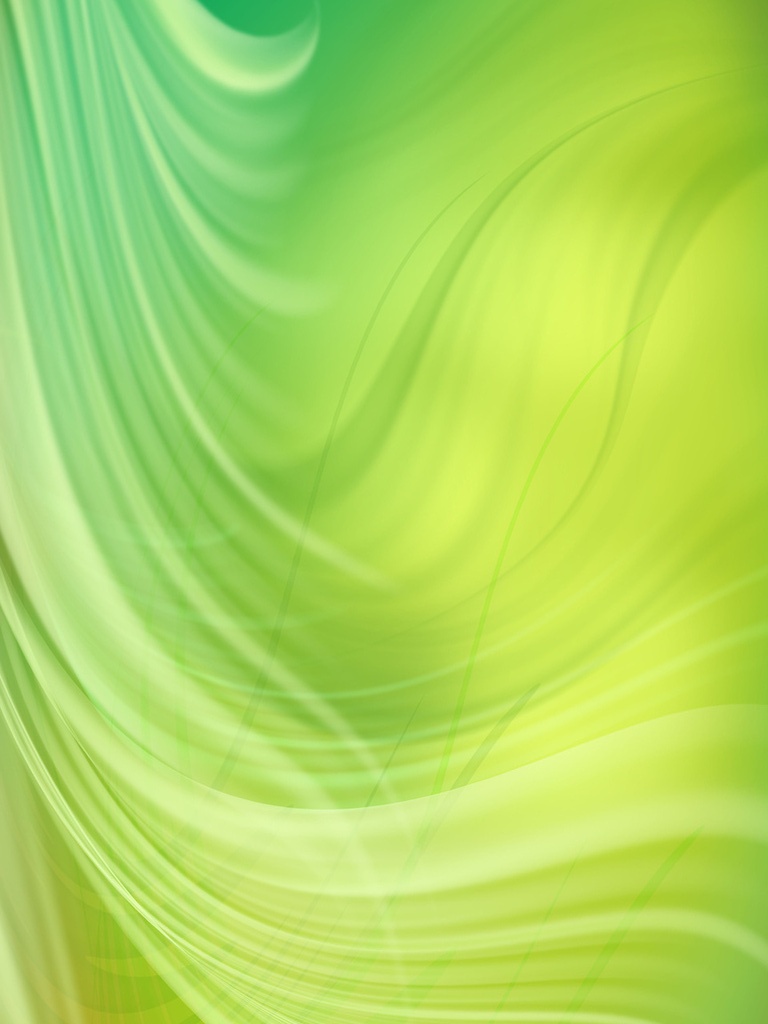 Продукция предприятий военно-промышленного комплекса Урала
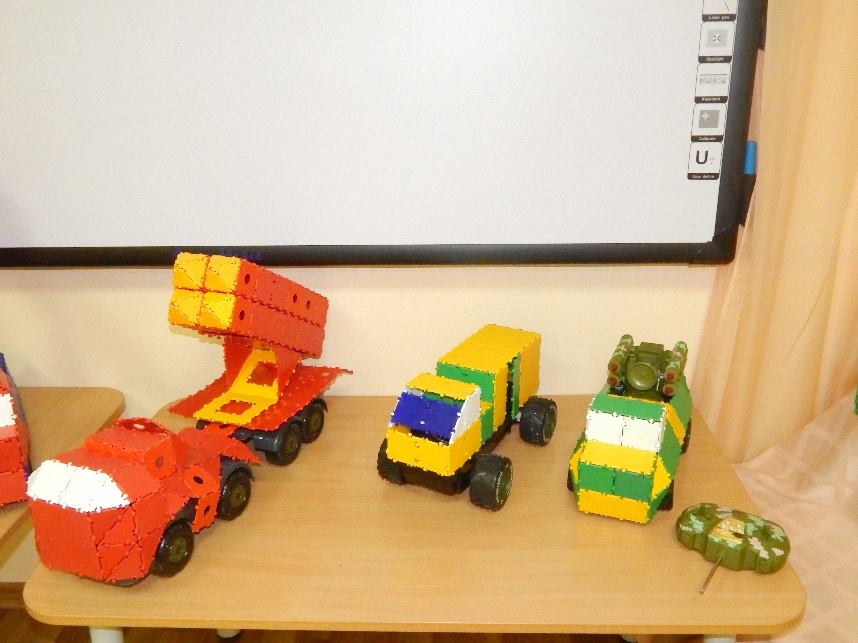 «История развития техники: 
из прошлого в будущее»
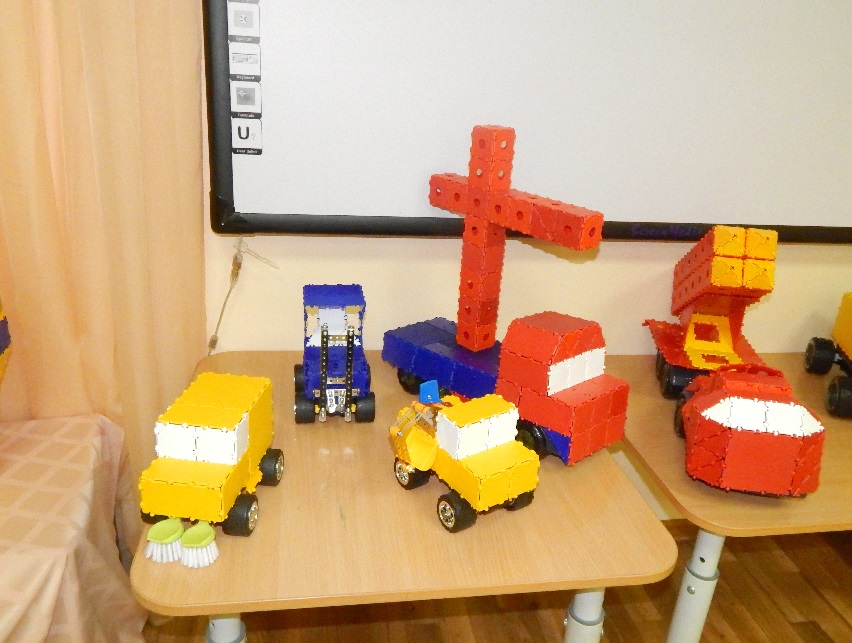 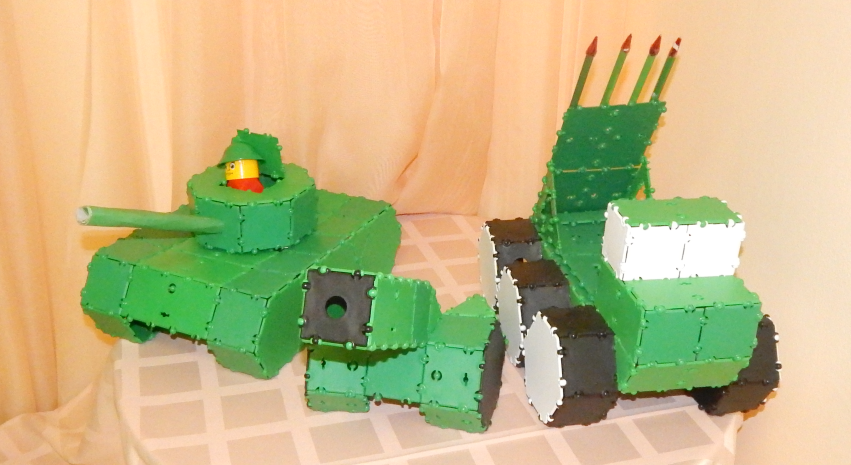 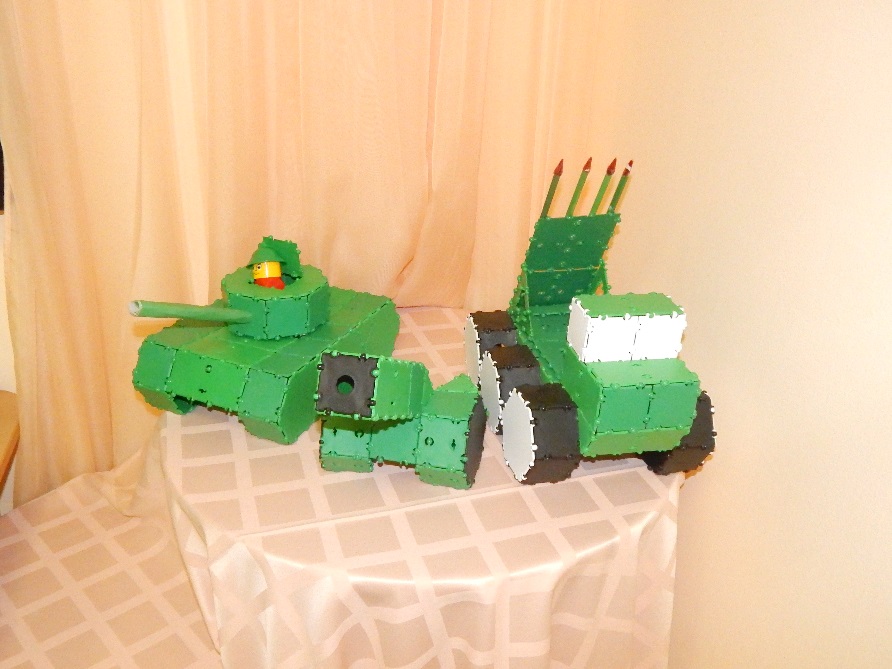 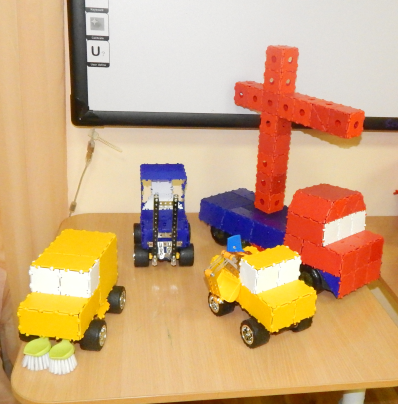 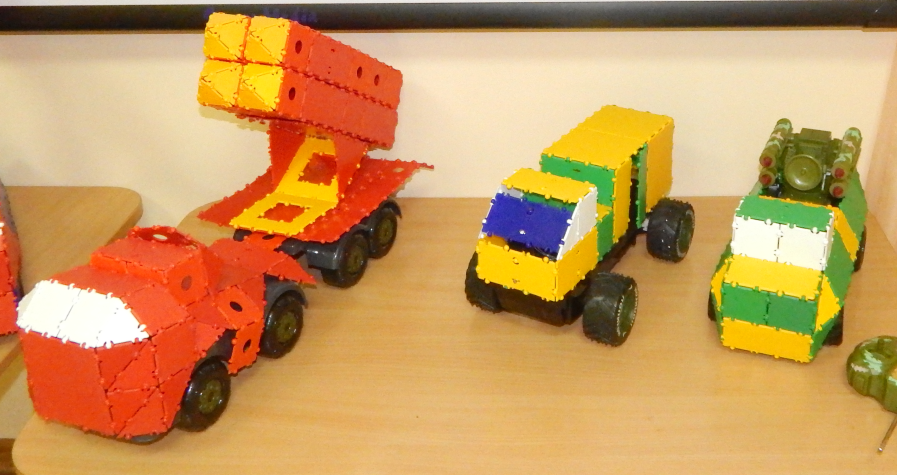 [Speaker Notes: ДОЛГОСРОЧНЫЙ ПРОЕКТ
«История развития техники: из прошлого в будущее»
Продукция предприятий военно-промышленного комплекса Урала]
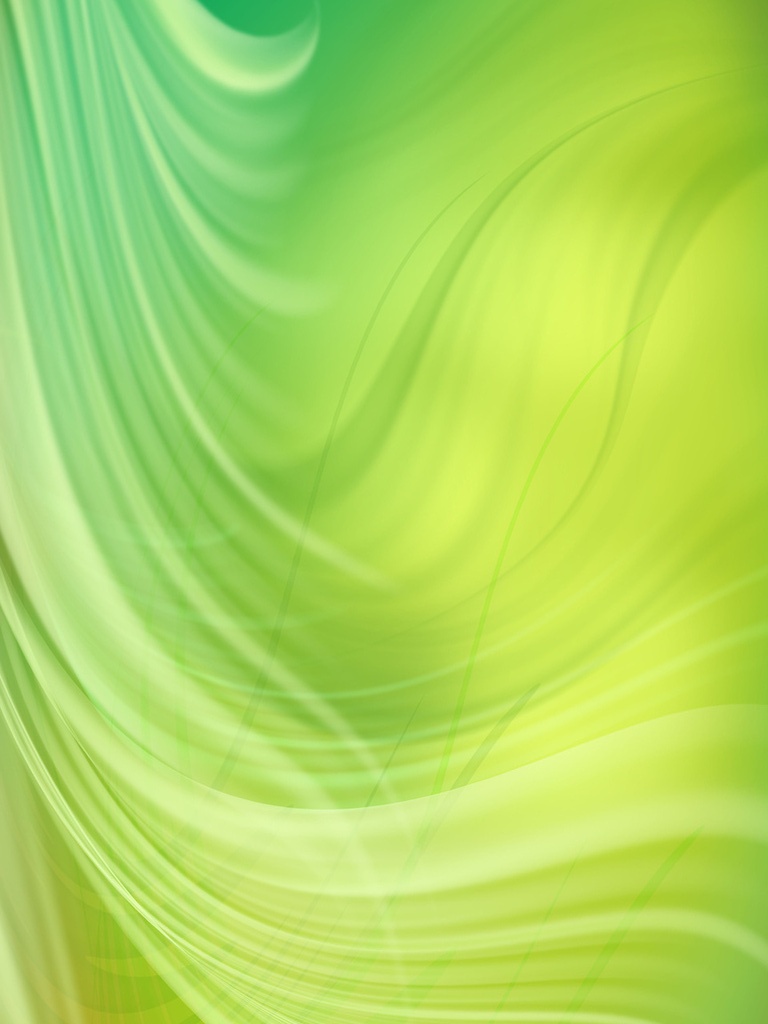 «За победу!»
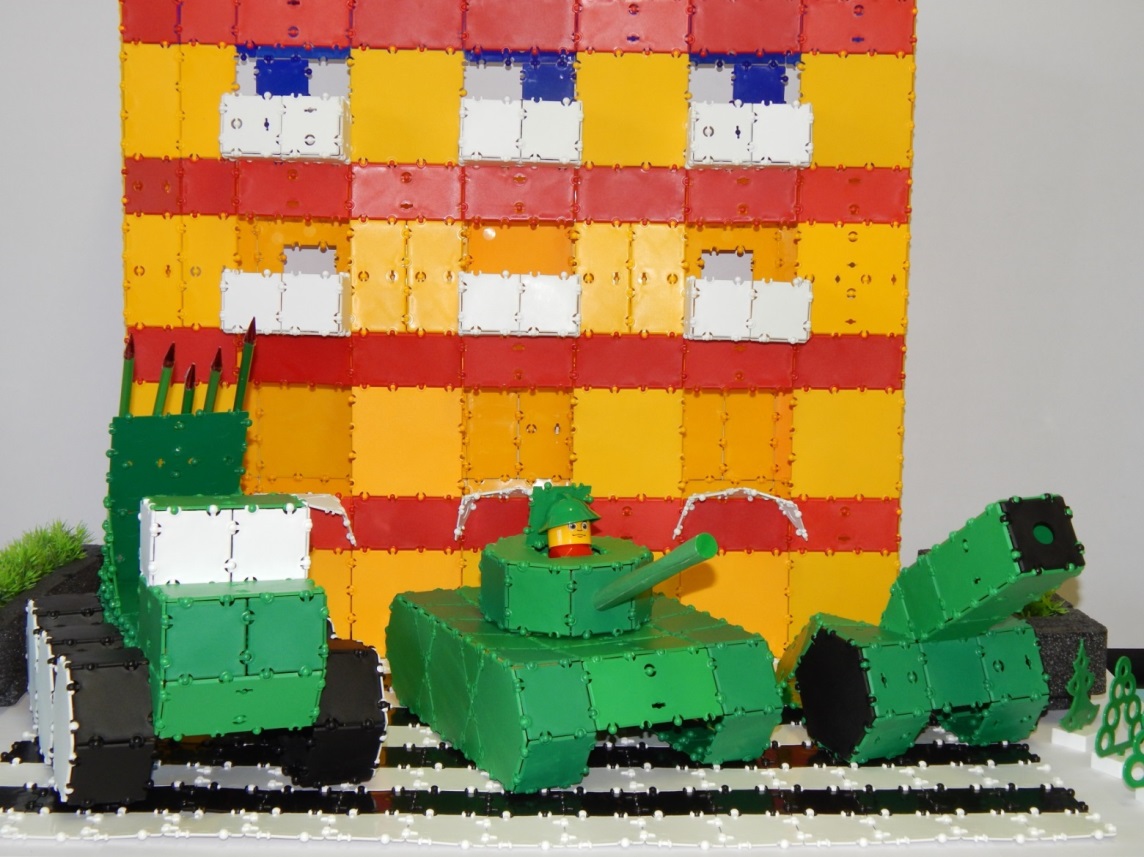 [Speaker Notes: Первый проект «ЗА ПОБЕДУ» был посвящен 70-летию Великой победы. Целью проекта является воссоздание из конструктора «ТИКО» легендарной военной техники времен ВОВ, разработанной или производившейся в городе Екатеринбурге. После тщательного обсуждения для конструирования выбрана следующая военная техника: танк Т-34, «Катюша» и разработанный у нас миномет МТ-13.]
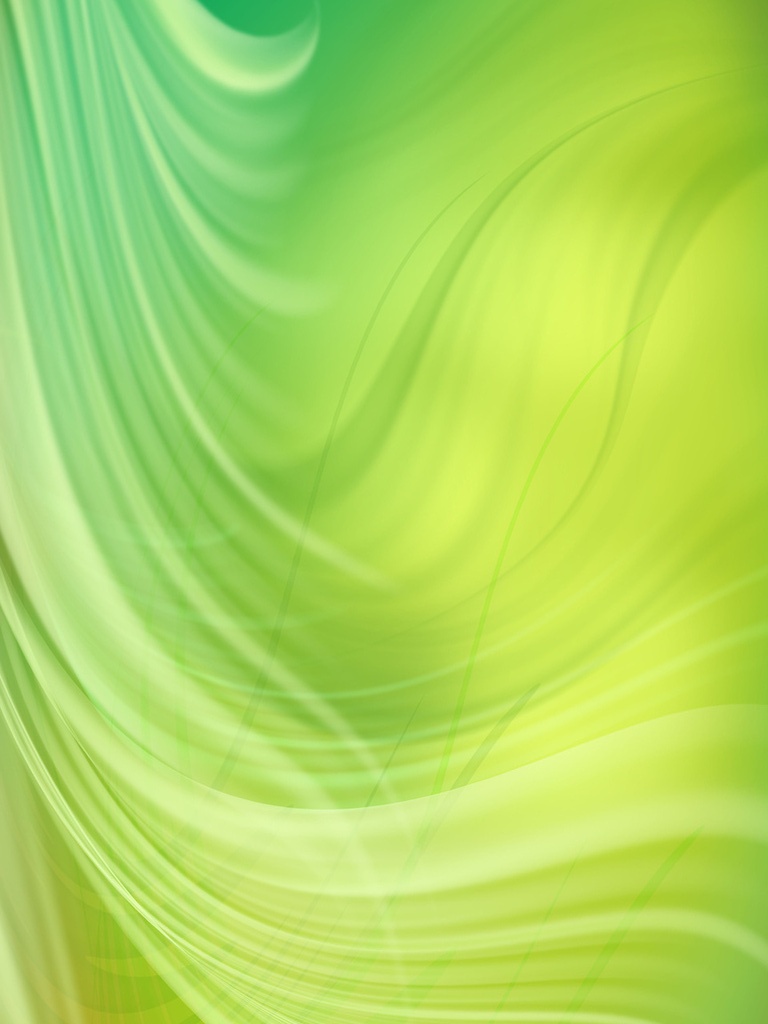 «За победу!»
ТАНК Т-34
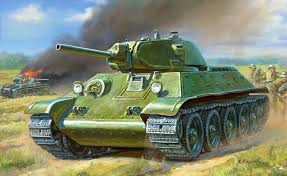 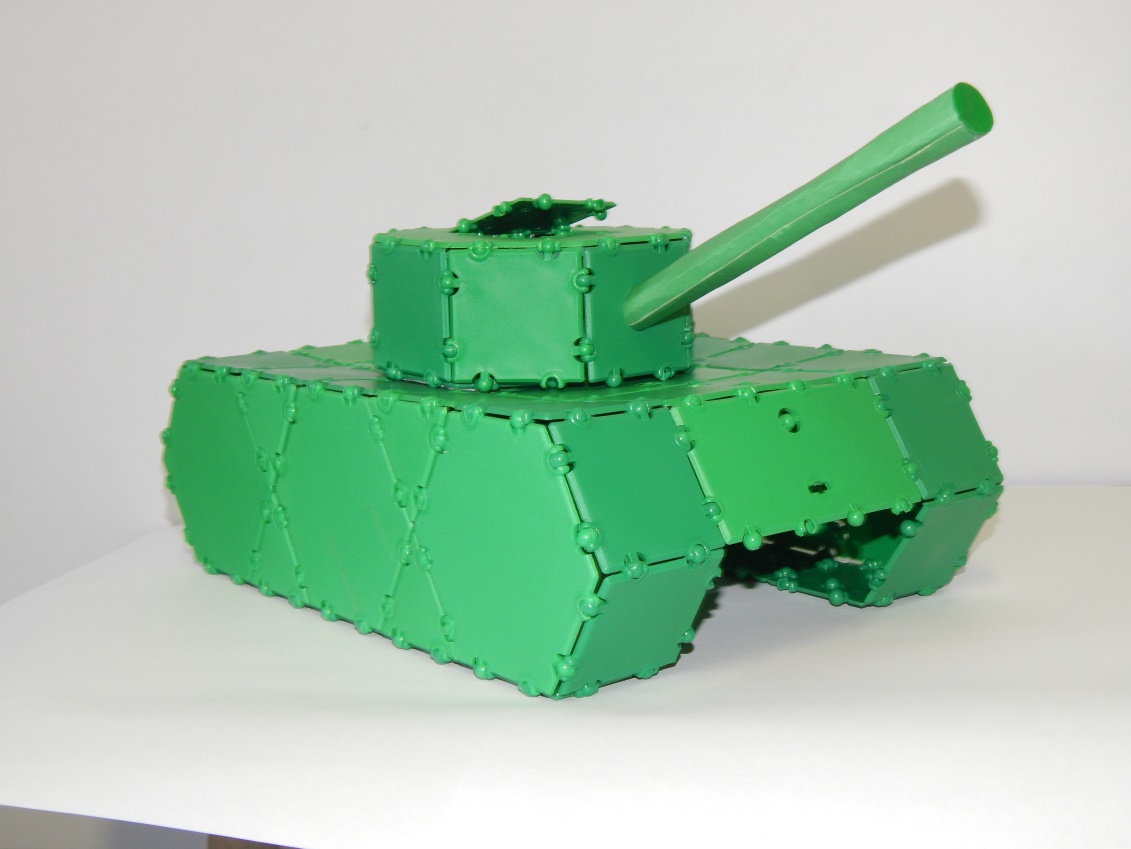 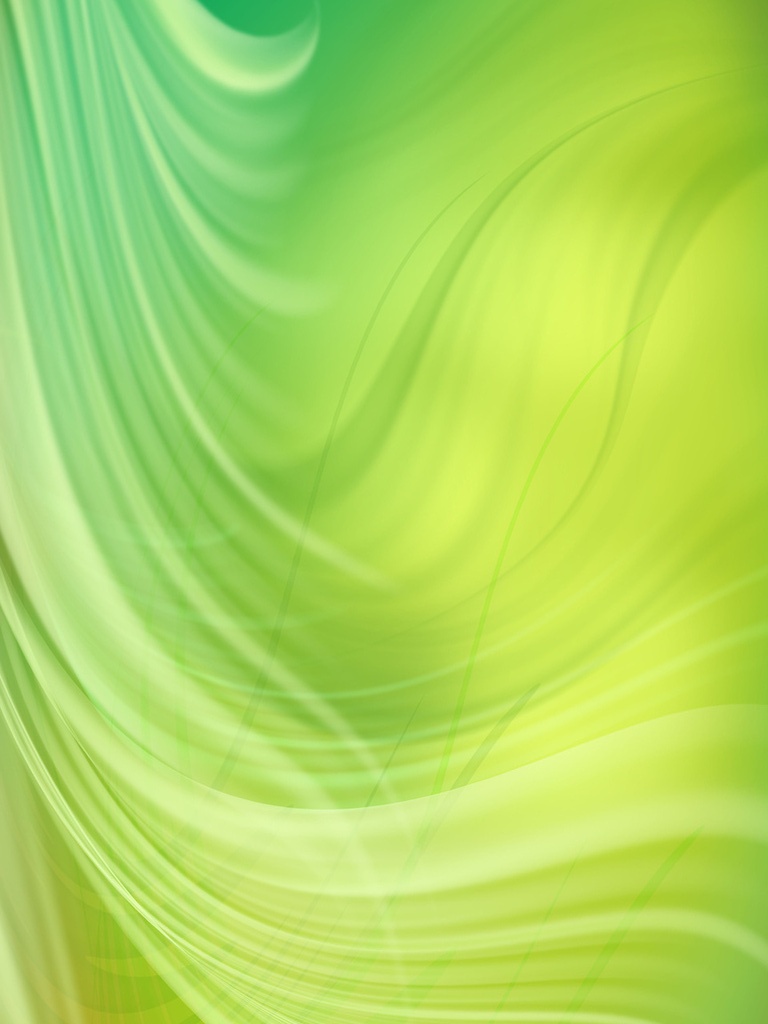 «За победу!»
КАТЮША
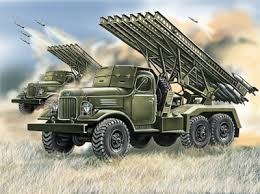 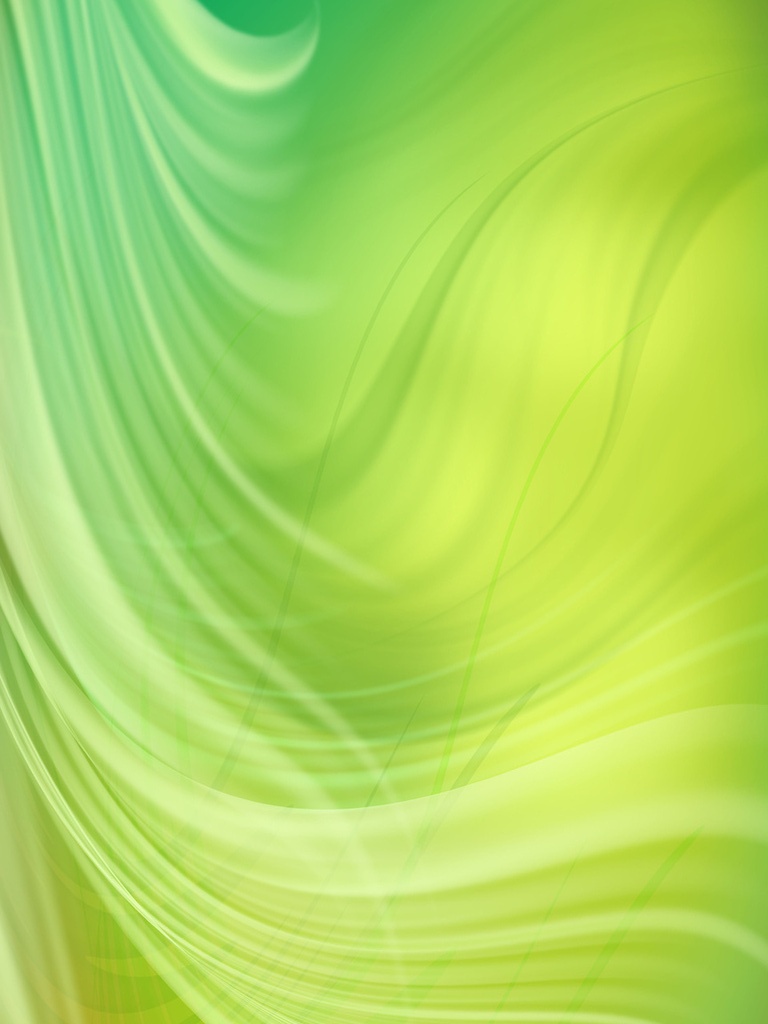 «За победу!»
160-ММ МИНОМЕТ    МТ-13.
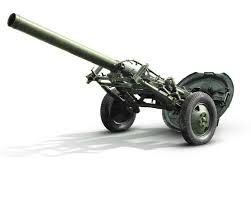 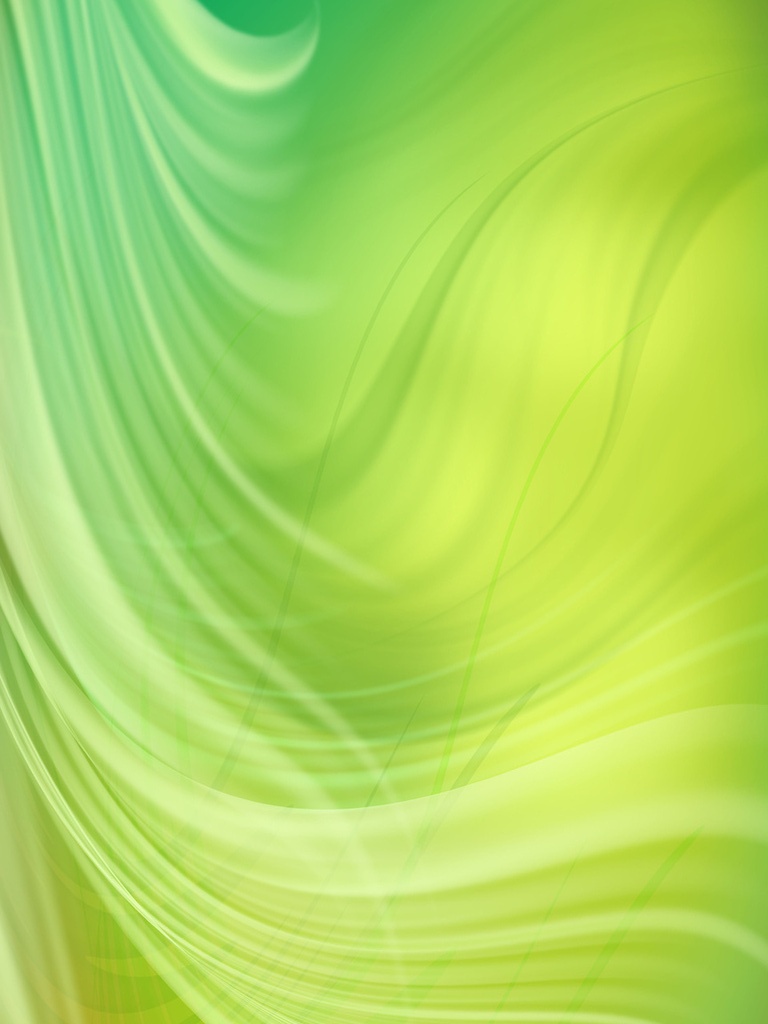 Конструкторское бюро
«Вторая жизнь игрушки»
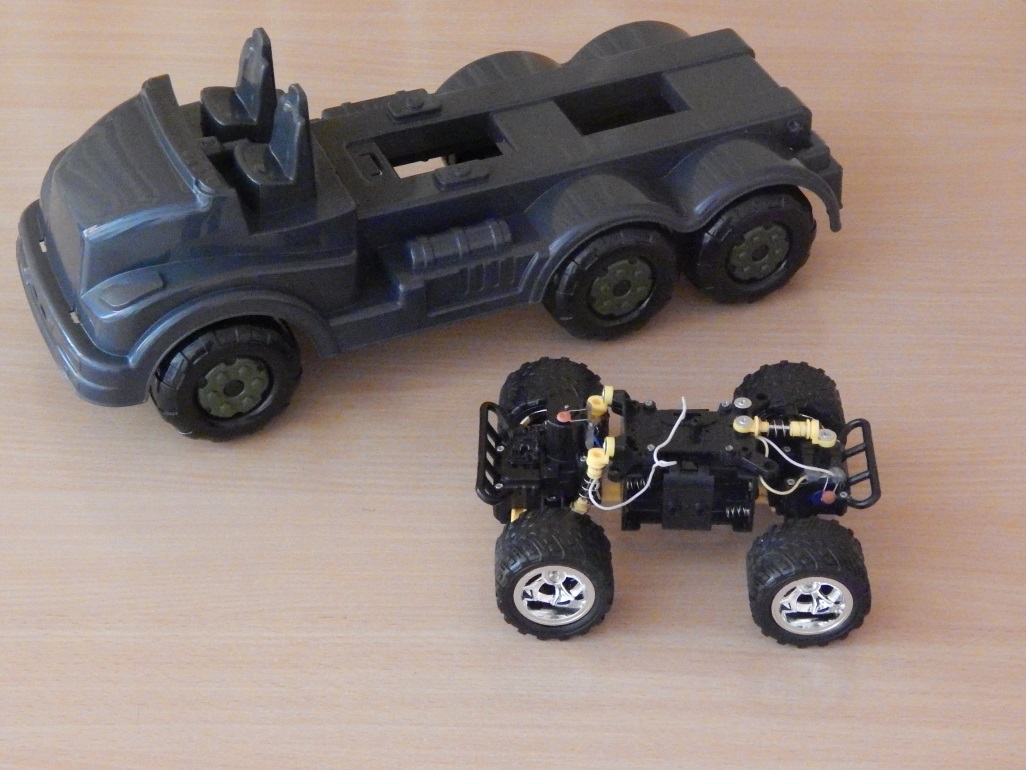 [Speaker Notes: Совместно с родительским клубом «Успех» мы создали Конструкторское бюро «Вторая жизнь игрушки», где нашел свое продолжение ДОЛГОСРОЧНЫЙ ПРОЕКТ «История развития техники: из прошлого в будущее» Продукция предприятий военно-промышленного комплекса Урала]
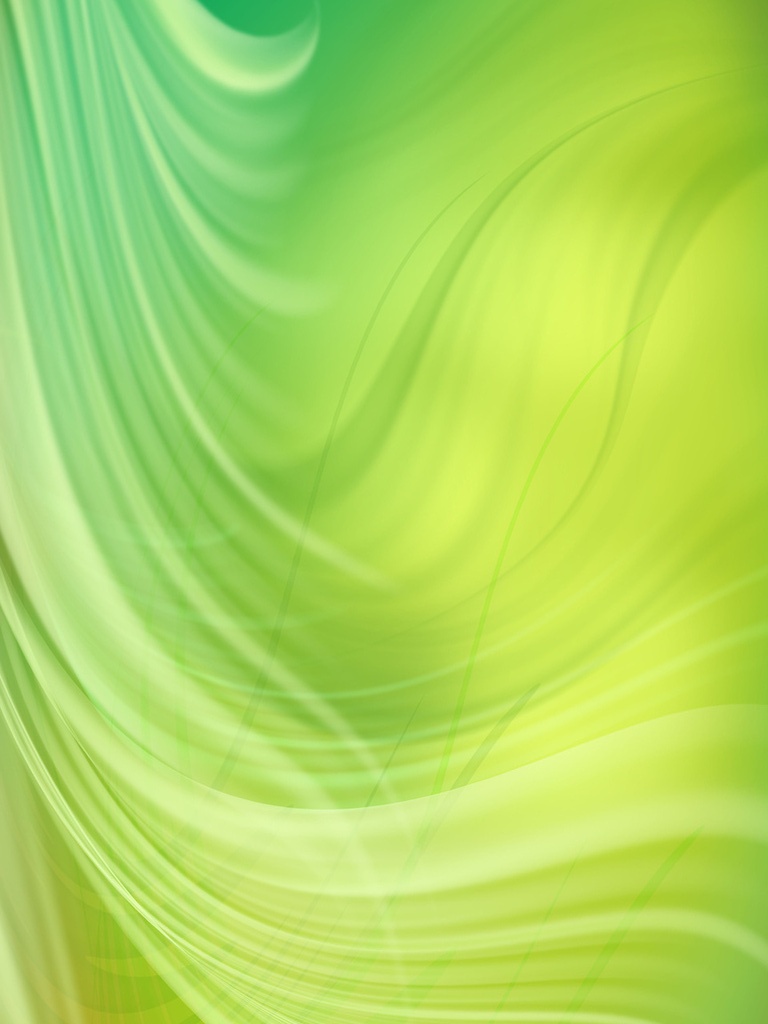 Конструкторское бюро
«Вторая жизнь игрушки»
ГИДРАВЛИЧЕСКИЙ    ЭКСКАВАТОР     Э-151
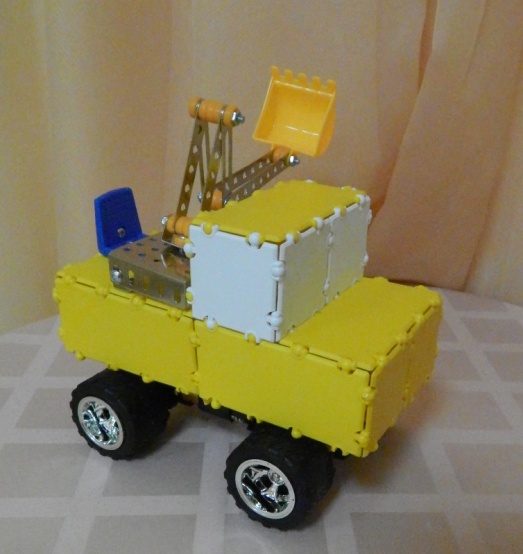 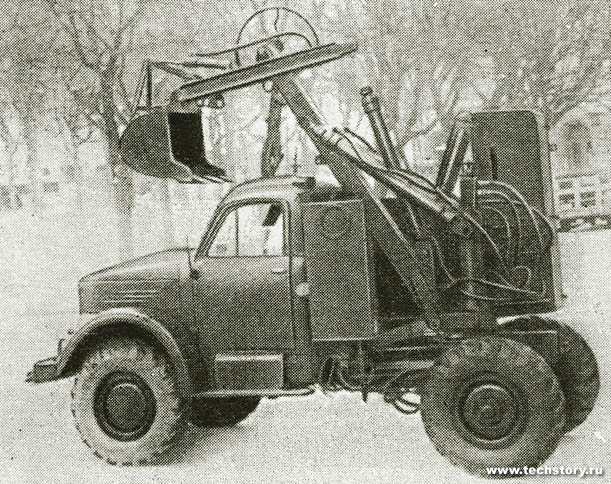 [Speaker Notes: В 1952 году отделом кранов и экскаваторов Всесоюзного Научно-Исследовательского Института строительного и дорожного машиностроения, разработан технический проект гидравлической лопаты с ковшом ёмкостью 0,15 м3.
Главвоенстроем и Министерством гражданского строительства по проекту ВНИИСтройдоршаша в 1955 г. изготовлен опытный образец гидравлического экскаватора Э-151]
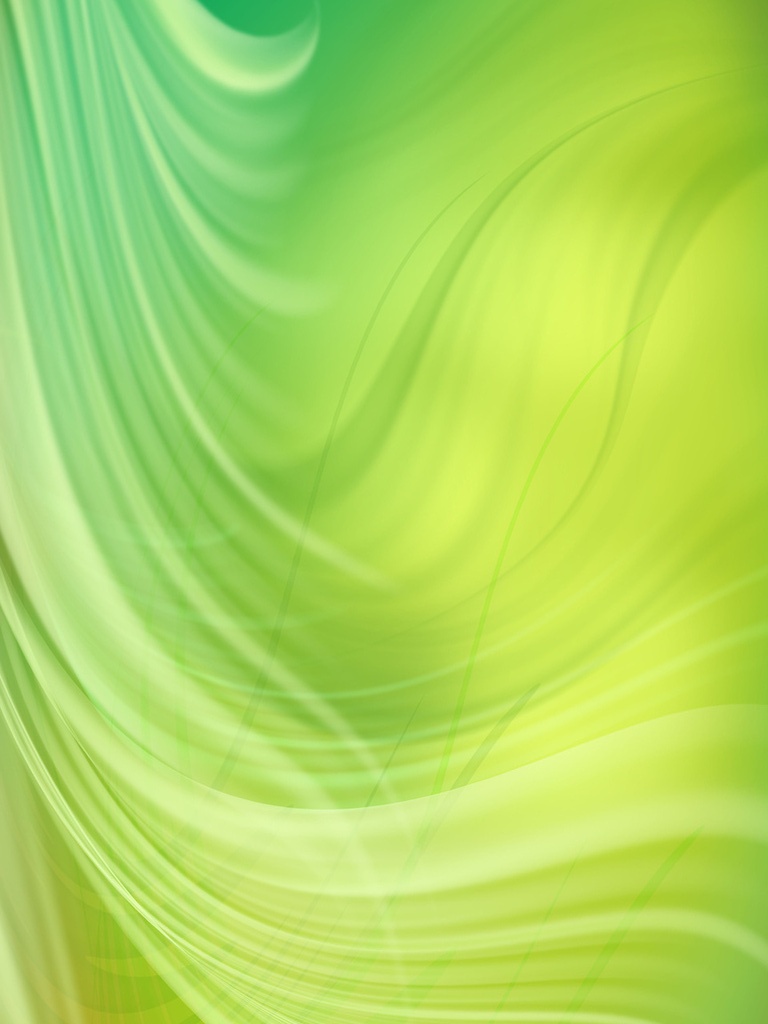 Конструкторское бюро
«Вторая жизнь игрушки»
ВИЛОЧНЫЙ ПОГРУЗЧИК
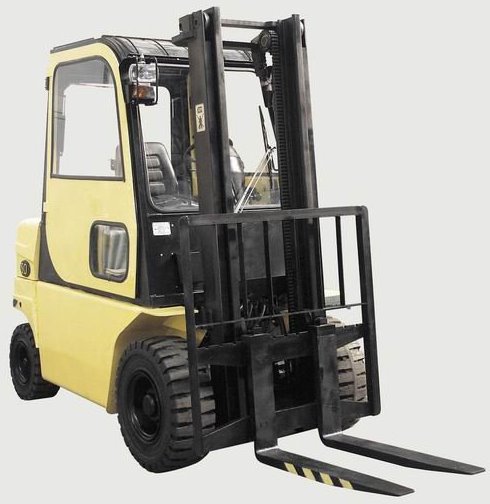 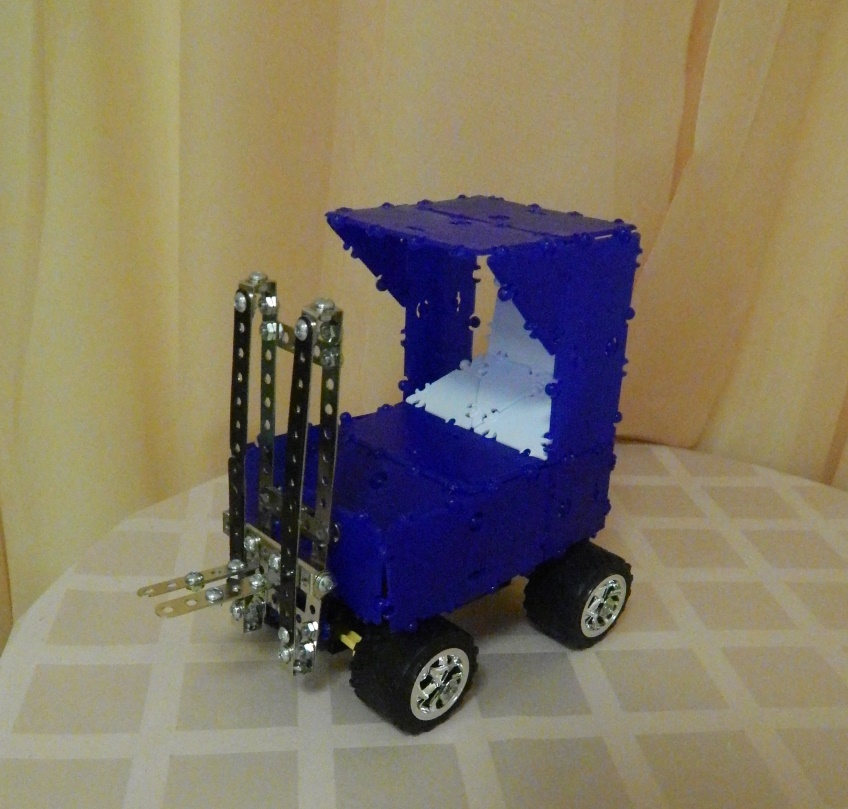 [Speaker Notes: ЗиК всегда воспринимался как закрытое оборонное предприятие, выпускающее продукцию невероятно важную для сохранения обороноспособности всей страны. Сегодня оно производит также гражданскую технику – коммунальные машины и погрузчики.]
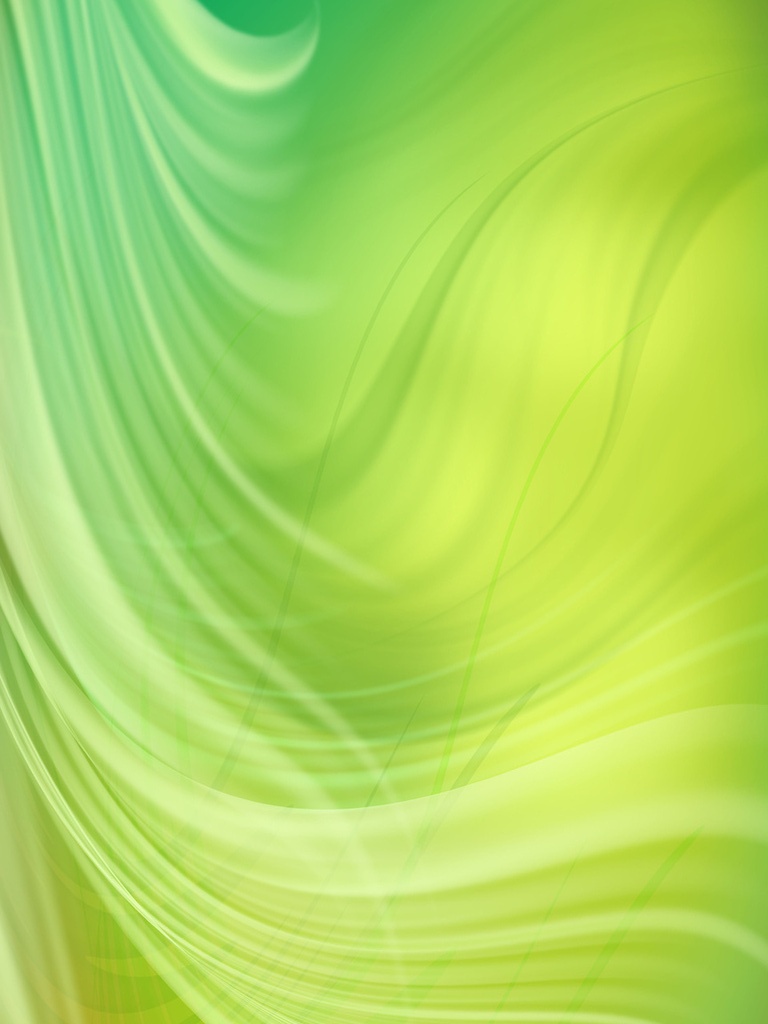 Конструкторское бюро
«Вторая жизнь игрушки»
УБОРОЧНАЯ   МАШИНА
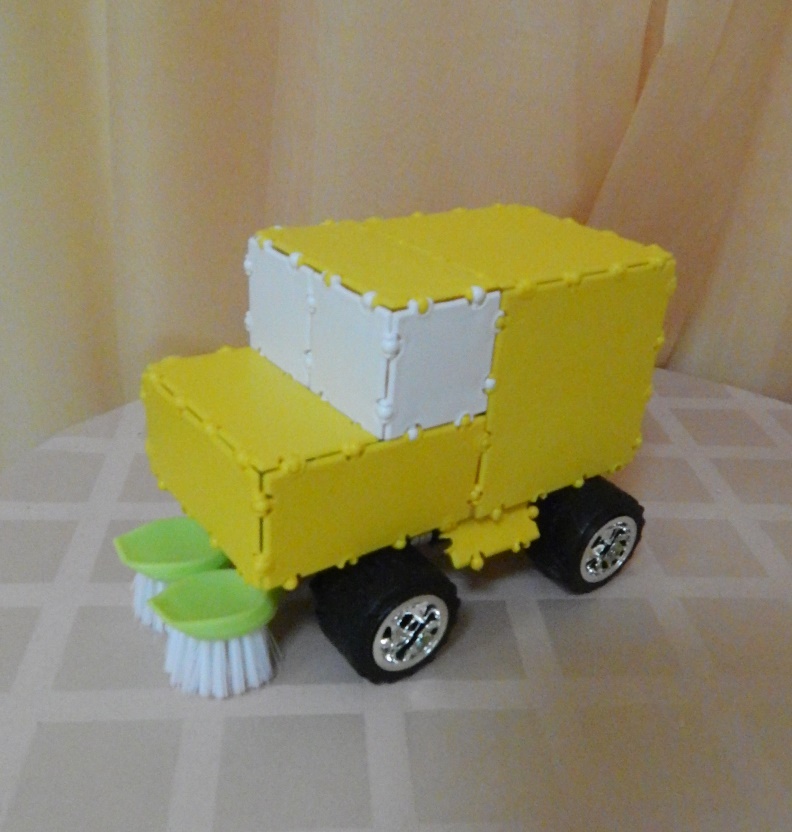 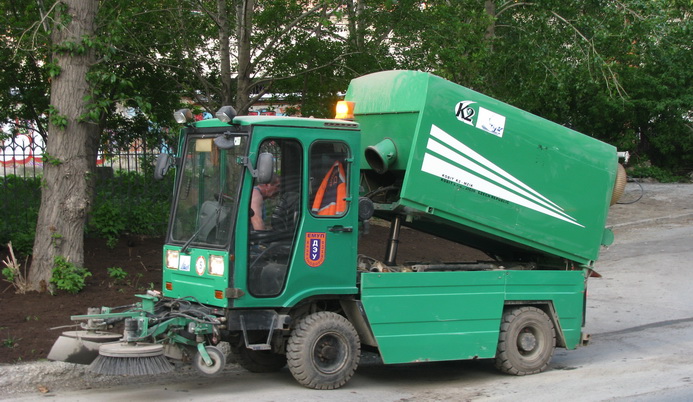 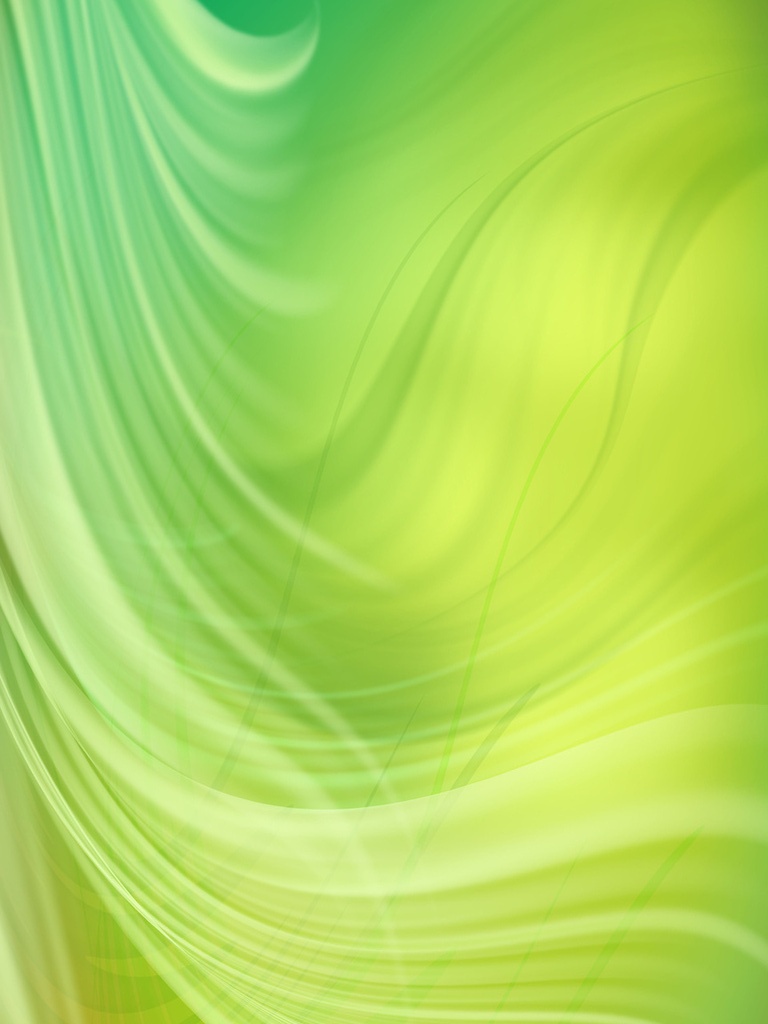 Конструкторское бюро
«Вторая жизнь игрушки»
ПОДЪЕМНЫЙ КРАН
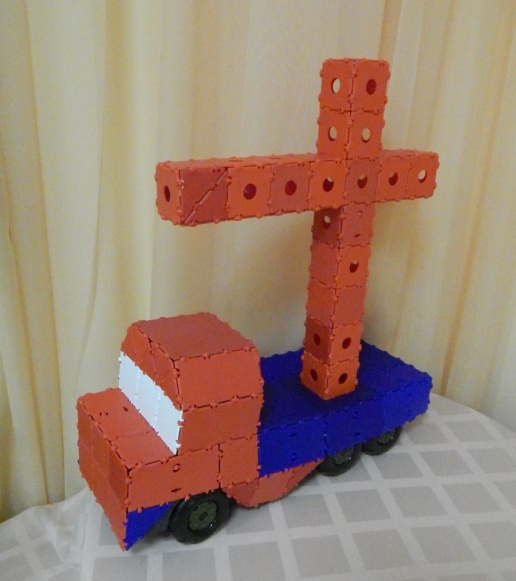 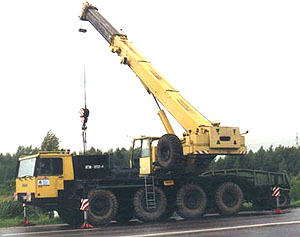 [Speaker Notes: Современное многоэтажное строительство во многом развивается и производится быстрыми темпами благодаря появлению такой техники, как строительно-монтажные краны, а мобильные строительные краны сочетают в себе мобильность классических автокранов и функциональные преимущества башенных поворотных кранов.]
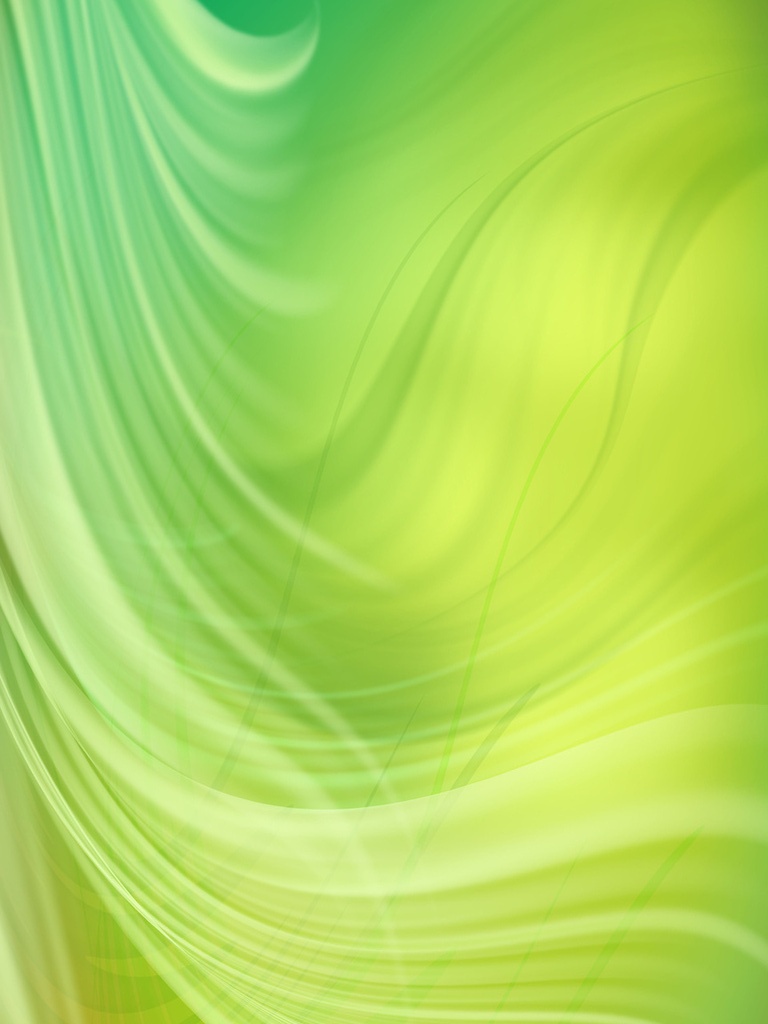 Конструкторское бюро
«Вторая жизнь игрушки»
ПУСКОВАЯ УСТАНОВКА ЗРК С-400 - ПОЛУПРИЦЕП, 
ПРИЦЕПЛЕННЫЙ К СЕДЕЛЬНОМУ ТЯГАЧУ БАЗ-64022
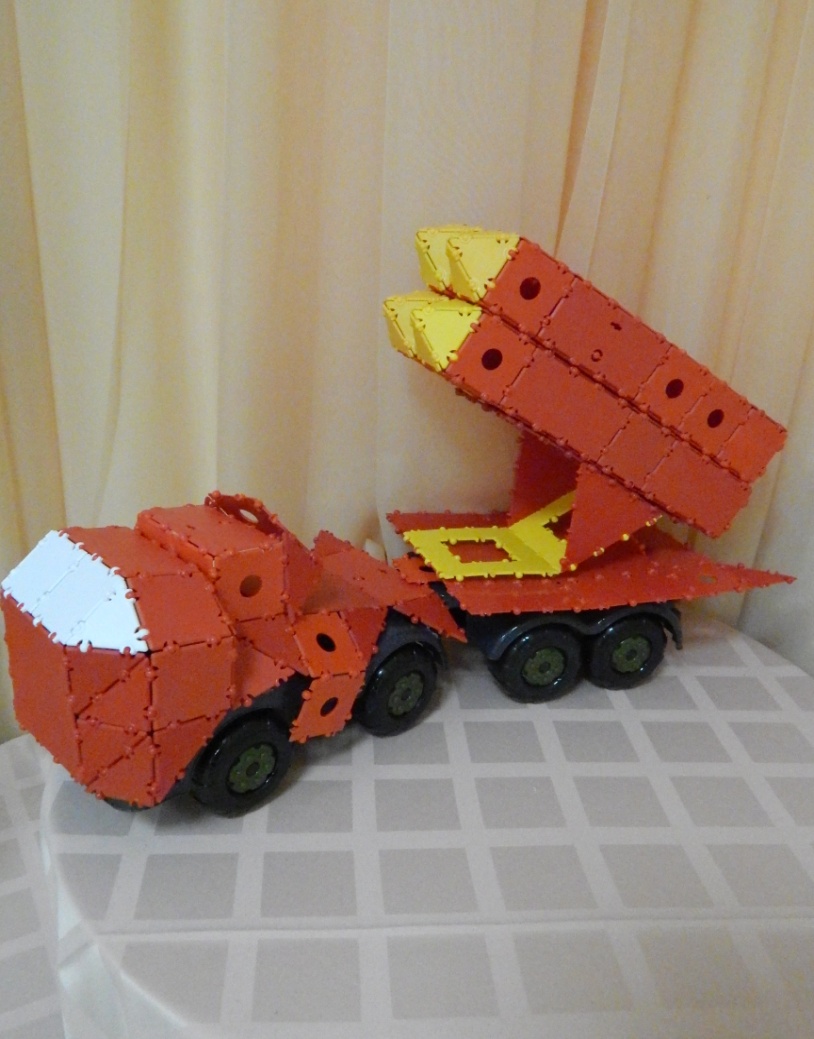 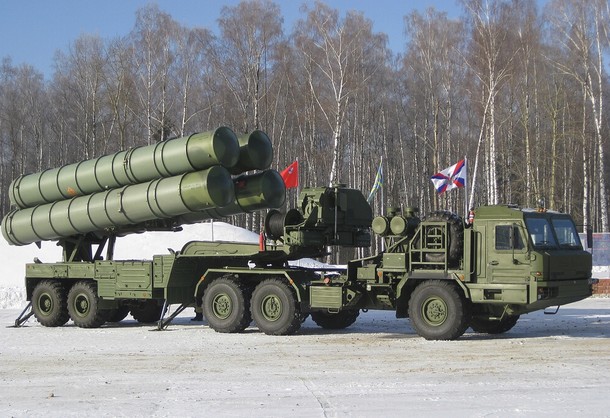 [Speaker Notes: Пусковая установка и командный пункт ЗРК С-400 - основа противовоздушной обороны России Комплекс предназначен для поражения всех типов целей (самолетов, БПЛА, крылатых ракет и т.д.) на удалении до 400 км. и на высоте до 30 км.]
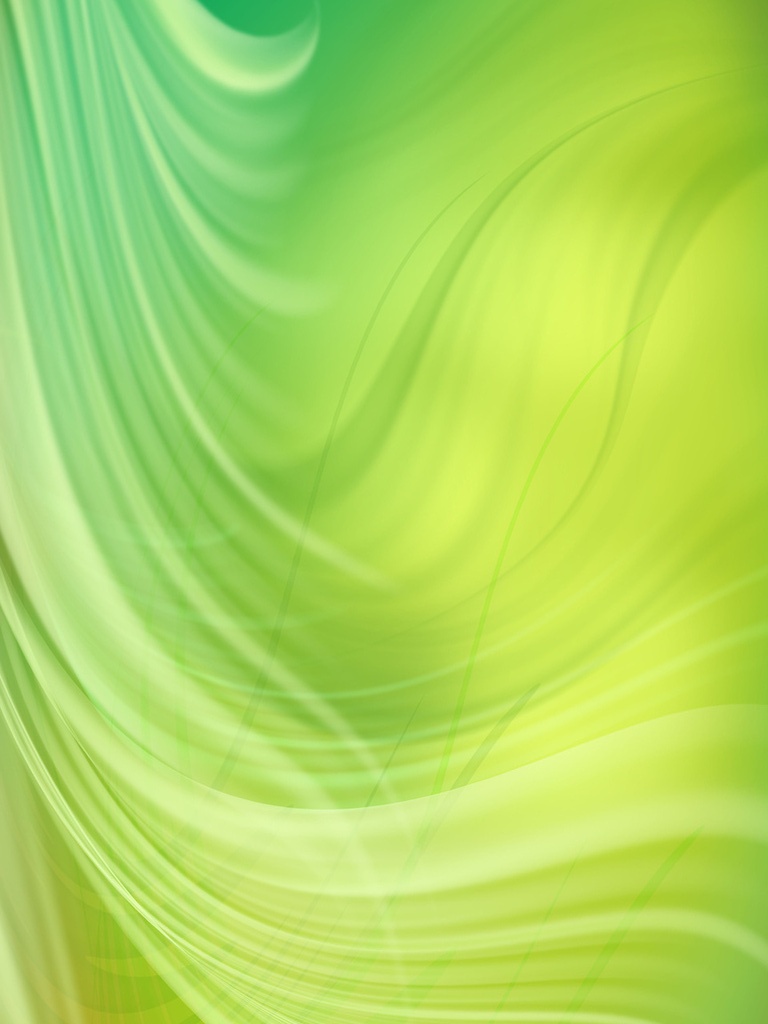 Конструкторское бюро
«Вторая жизнь игрушки»
КОМАНДНЫЙ ПУНКТ ЗРК С-400 55К6Е 
НА ШАССИ УРАЛ-532301
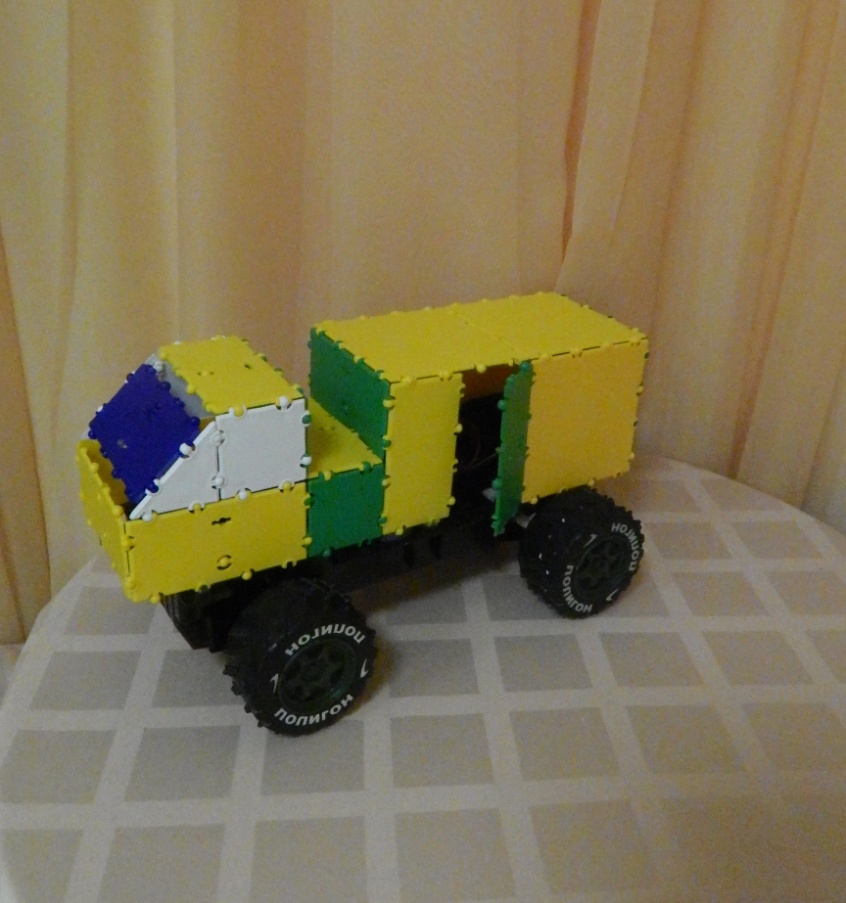 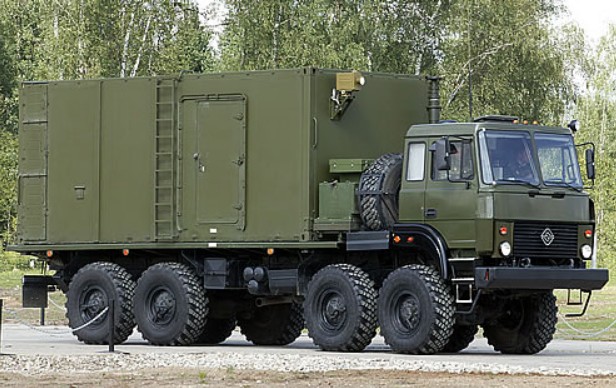 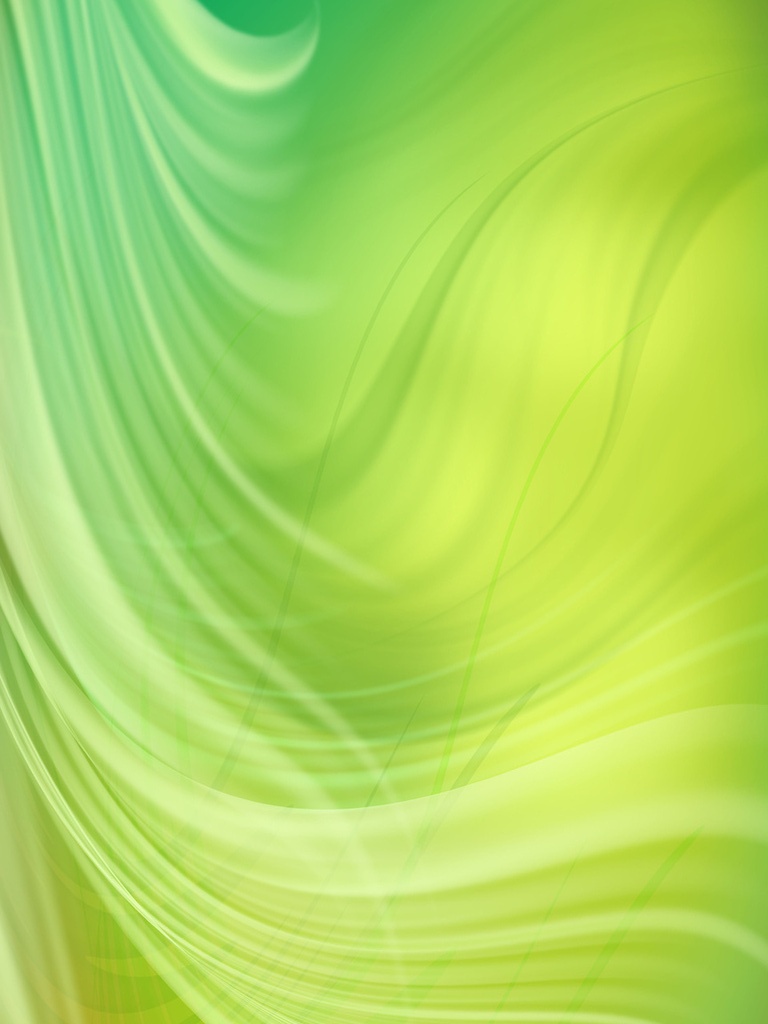 Конструкторское бюро
«Вторая жизнь игрушки»
БУК М-2
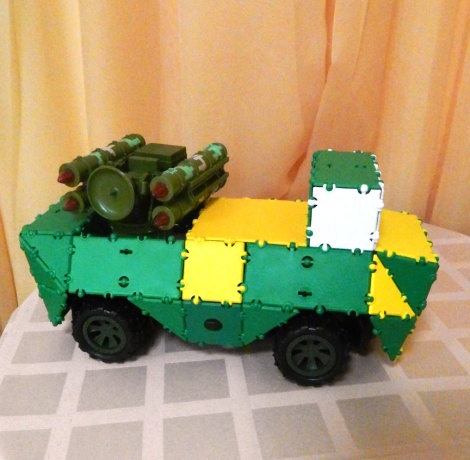 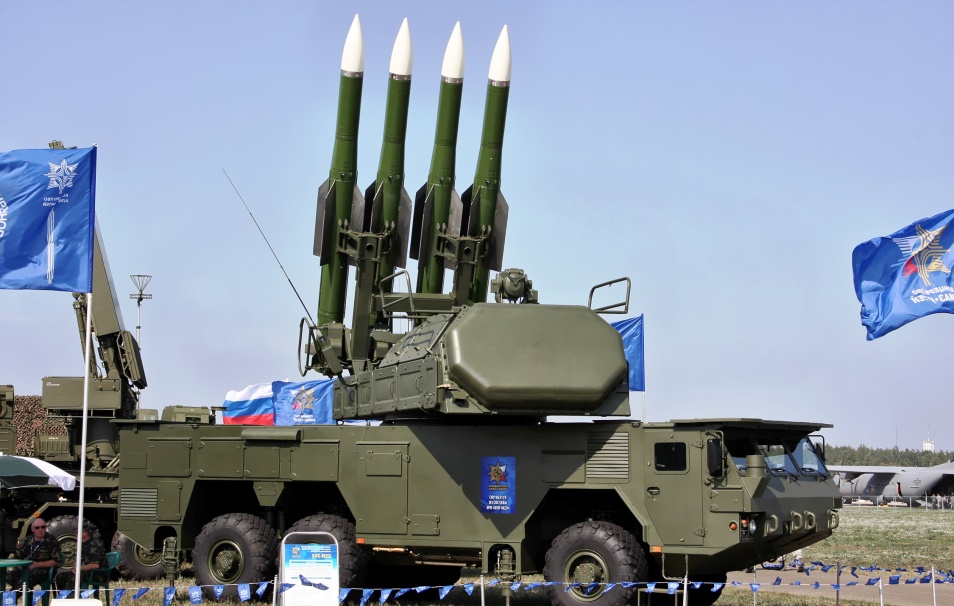 [Speaker Notes: Разработка «ЗиК» зенитно-ракетный комплекс «Бук-М2Э» на колесном шасси Система обеспечивает новый уровень обороны. Не имеет мировых аналогов.]
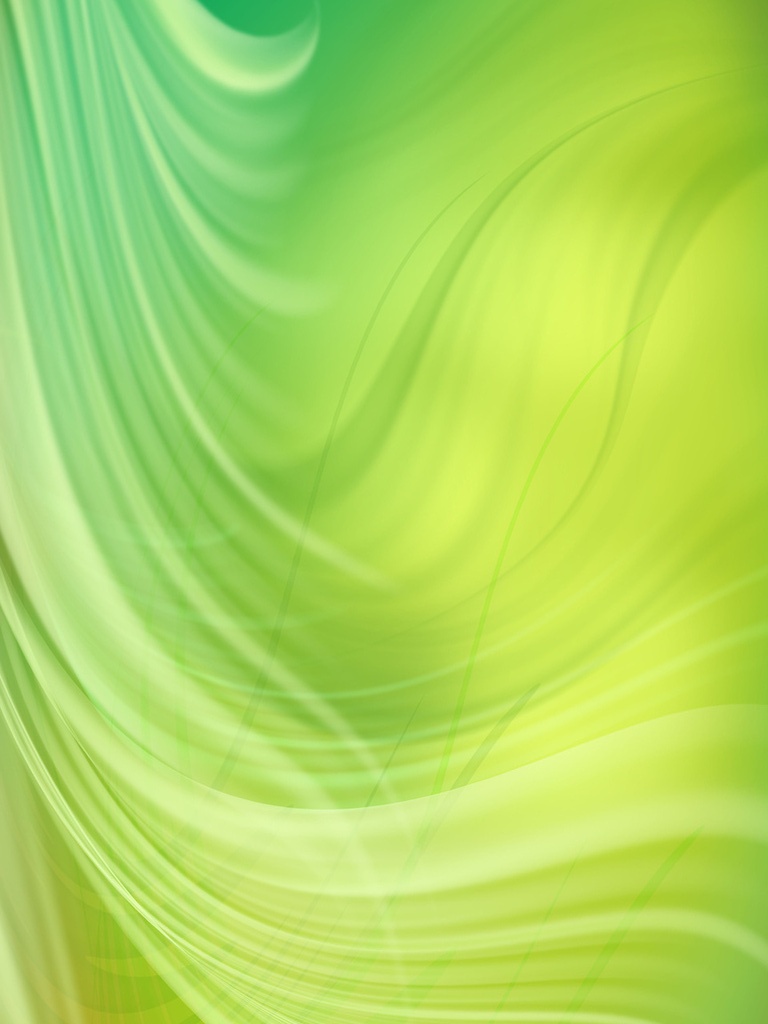 «Космическая одиссея»
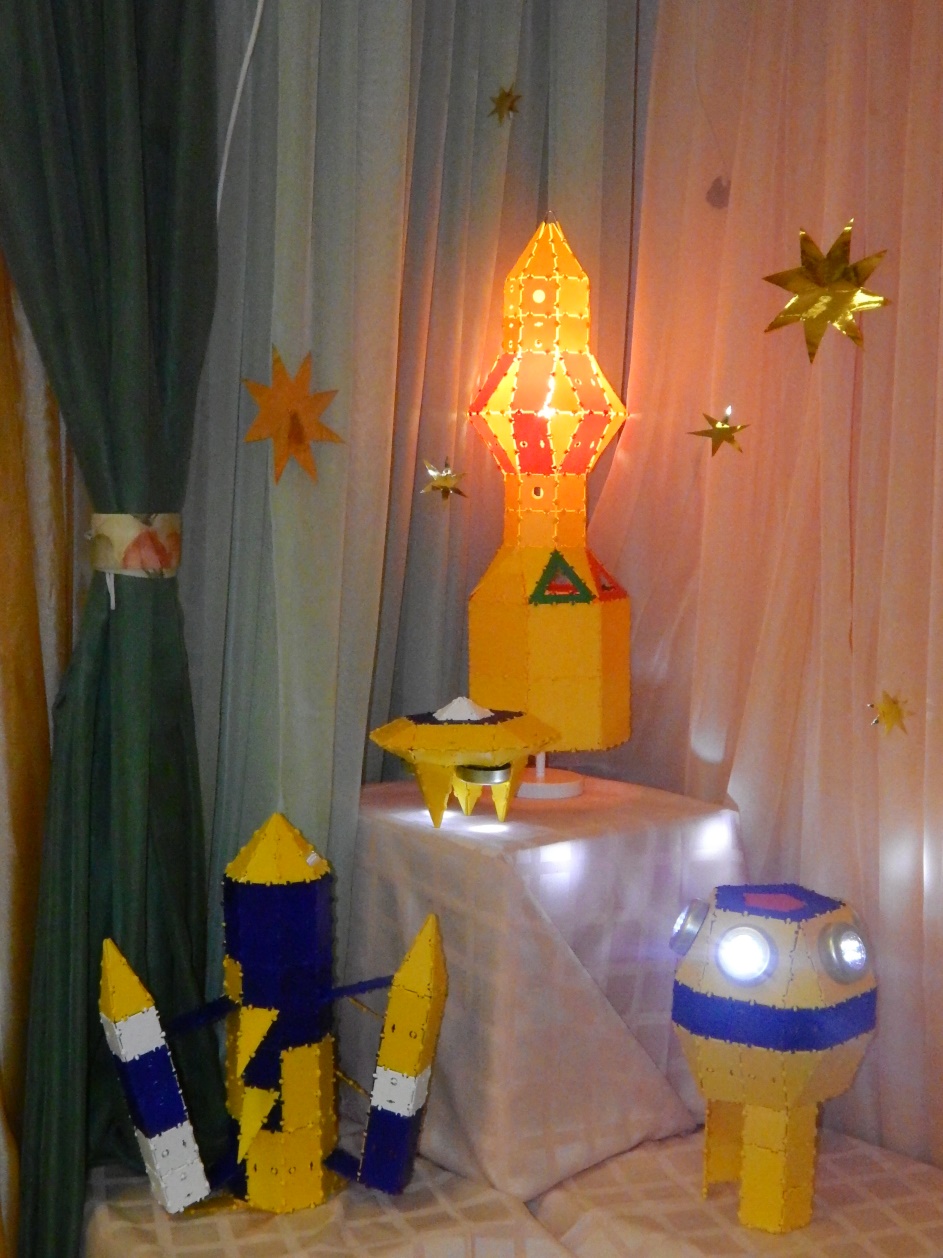 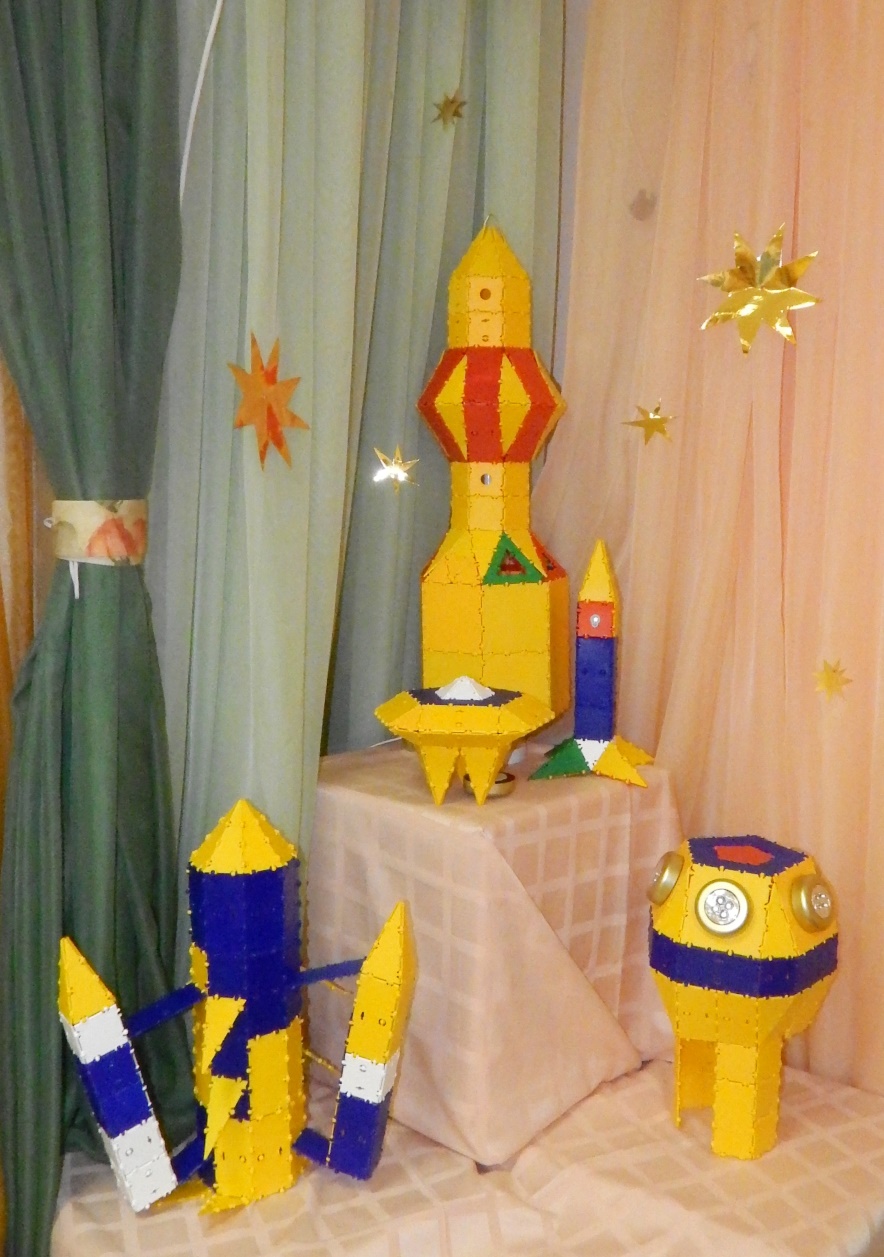 [Speaker Notes: Дорога в космос начинается с мечты. Мы сконструировали космические корабли и орбитальные станции, оснастили их яркими прожекторами, которые помогут нам сделать еще много удивительных открытий в бескрайних просторах Вселенной.
Наши проекты способствуют формированию и развитию навыков начального технического конструирования, и дают возможность познакомить воспитанников с окружающим нас миром техники.]
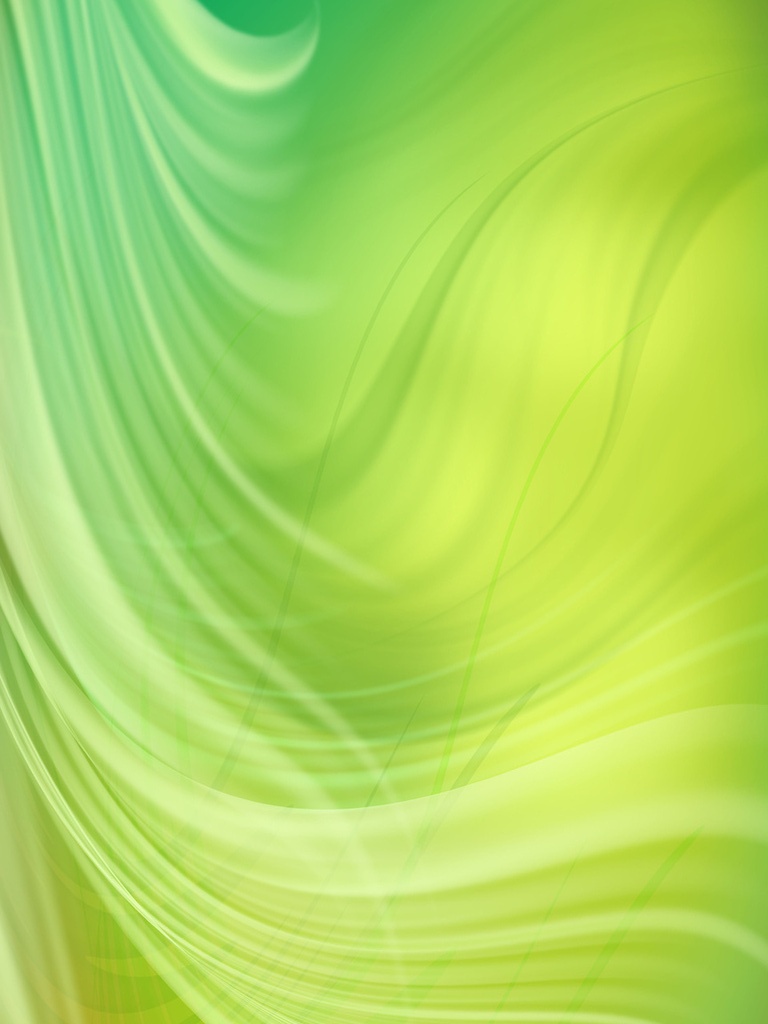 «Космическая одиссея»
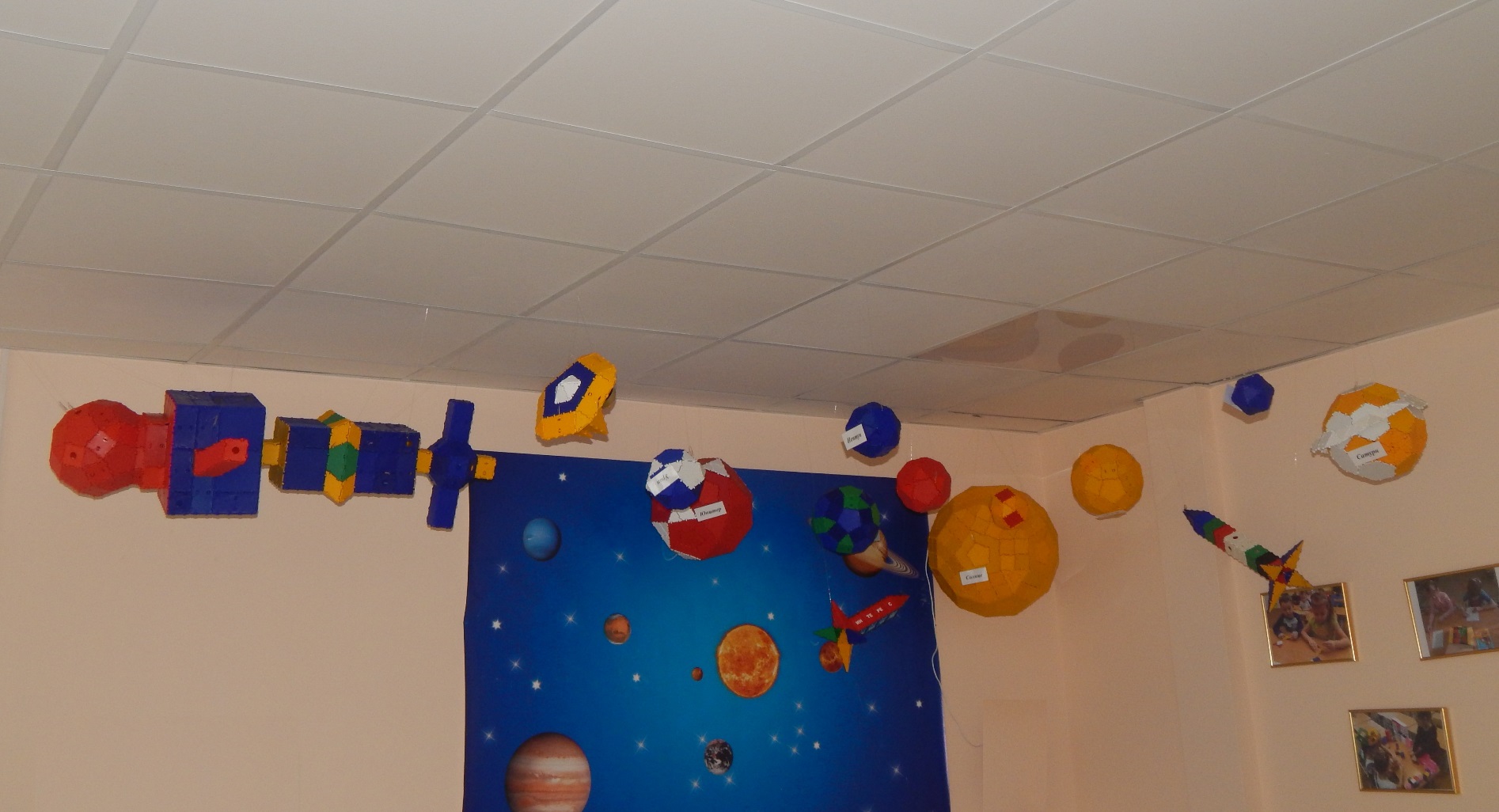 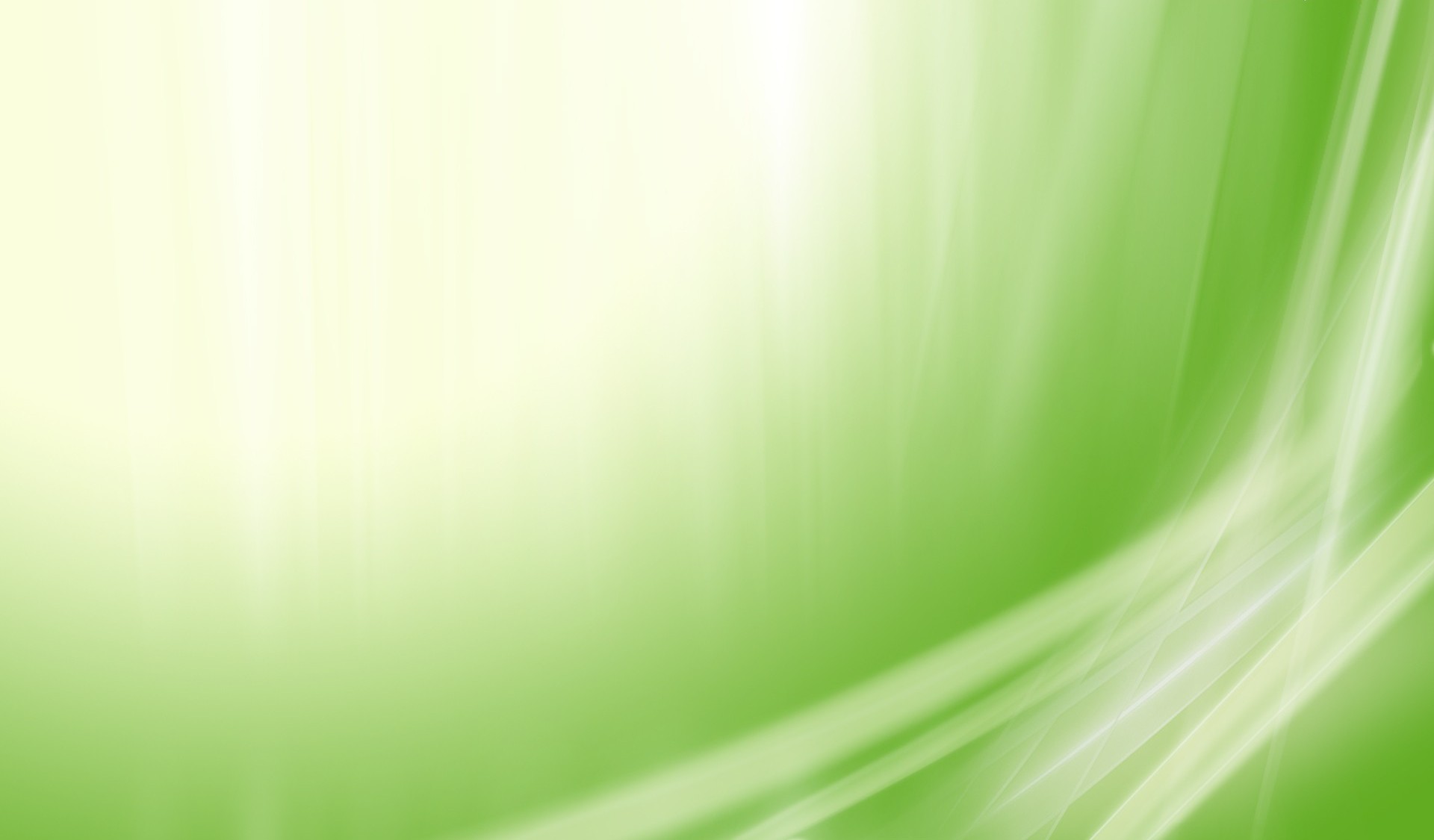 конкурс «ТИКО-изобретатель»
История развития техники – 
Экстренные службы:
пожарная
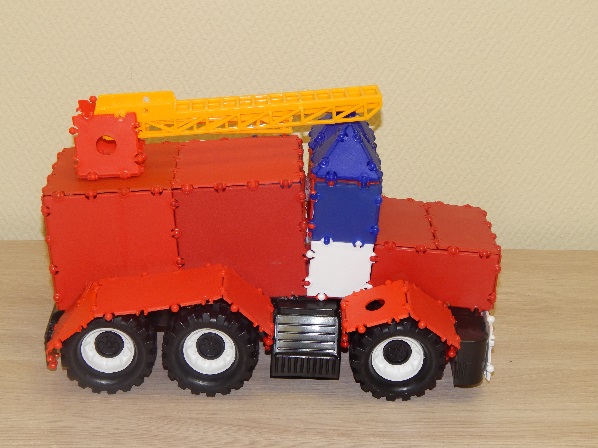 полиция
скорая
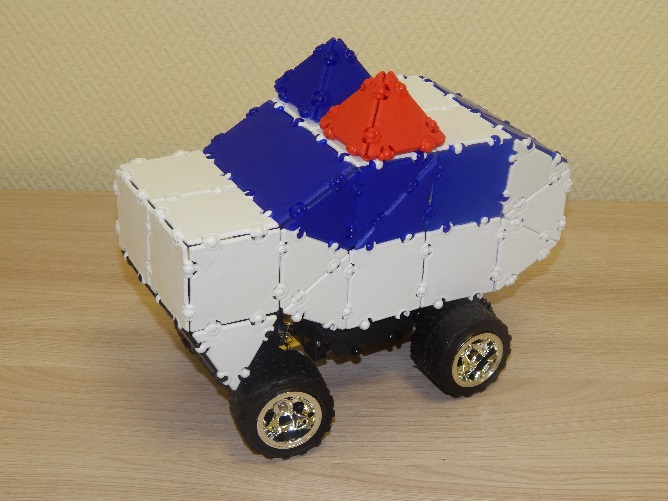 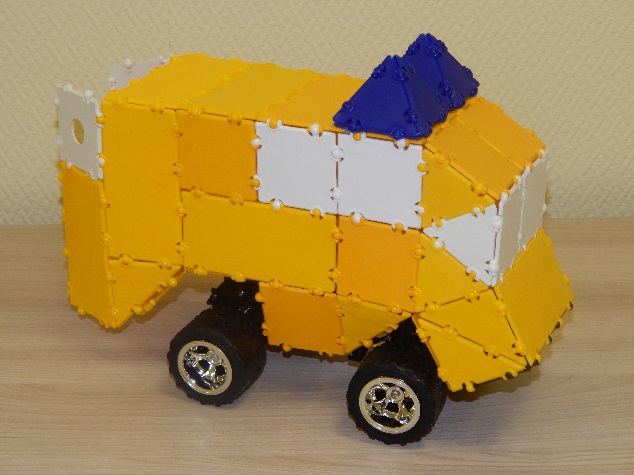 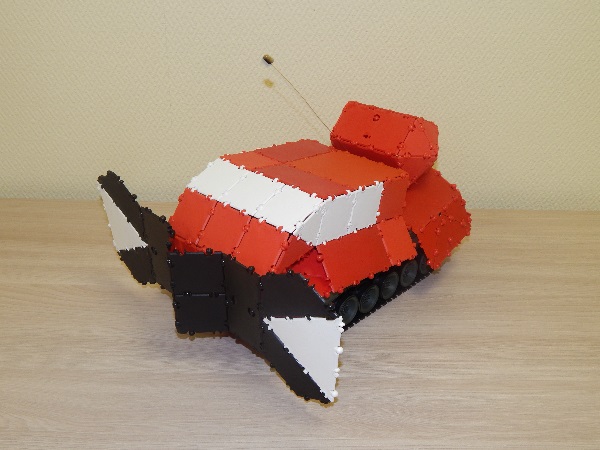 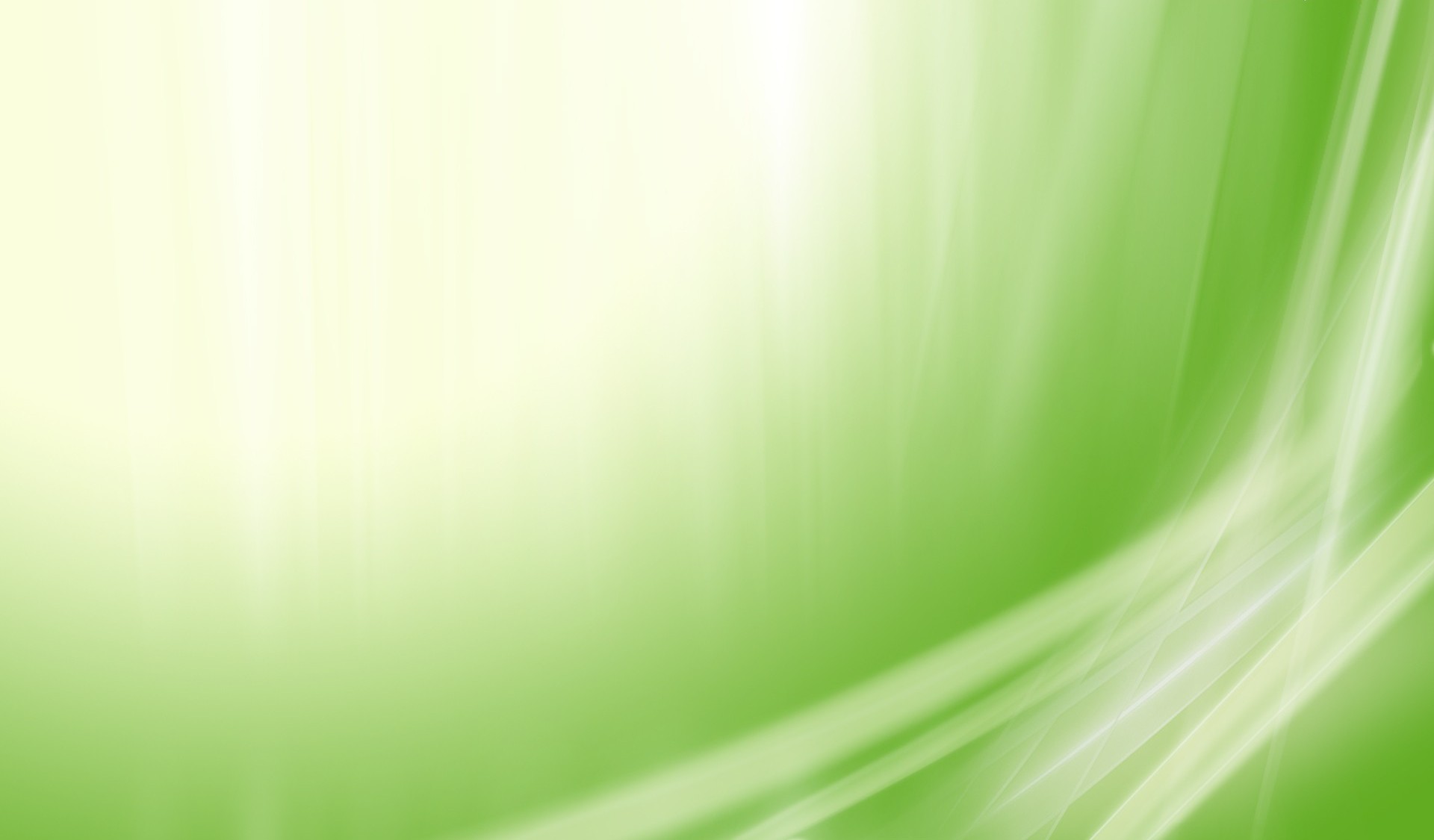 ГАЗ-2330 «Тигр» многоцелевое транспортное средство повышенной проходимости со свойствами бронеавтомобиля и транспортной машины, сочетающей габариты и вместимость большого легкового автомобиля или микроавтобуса
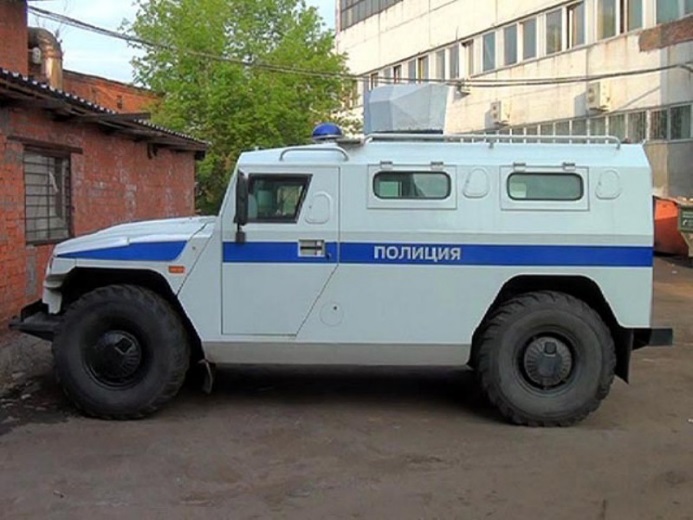 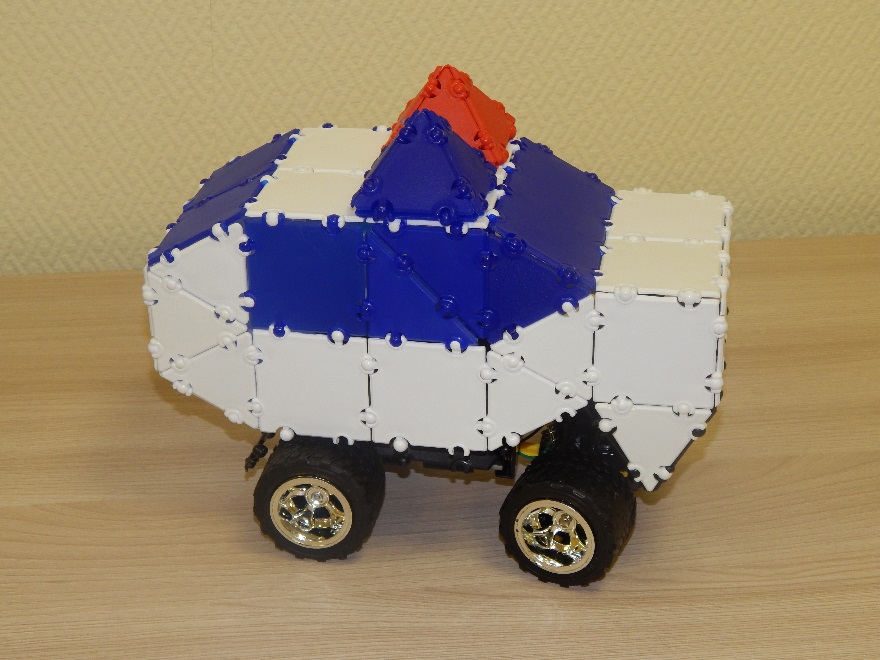 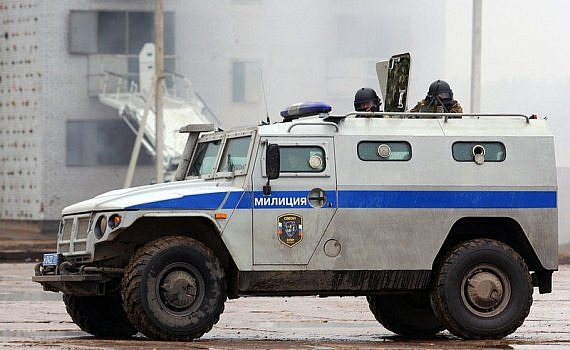 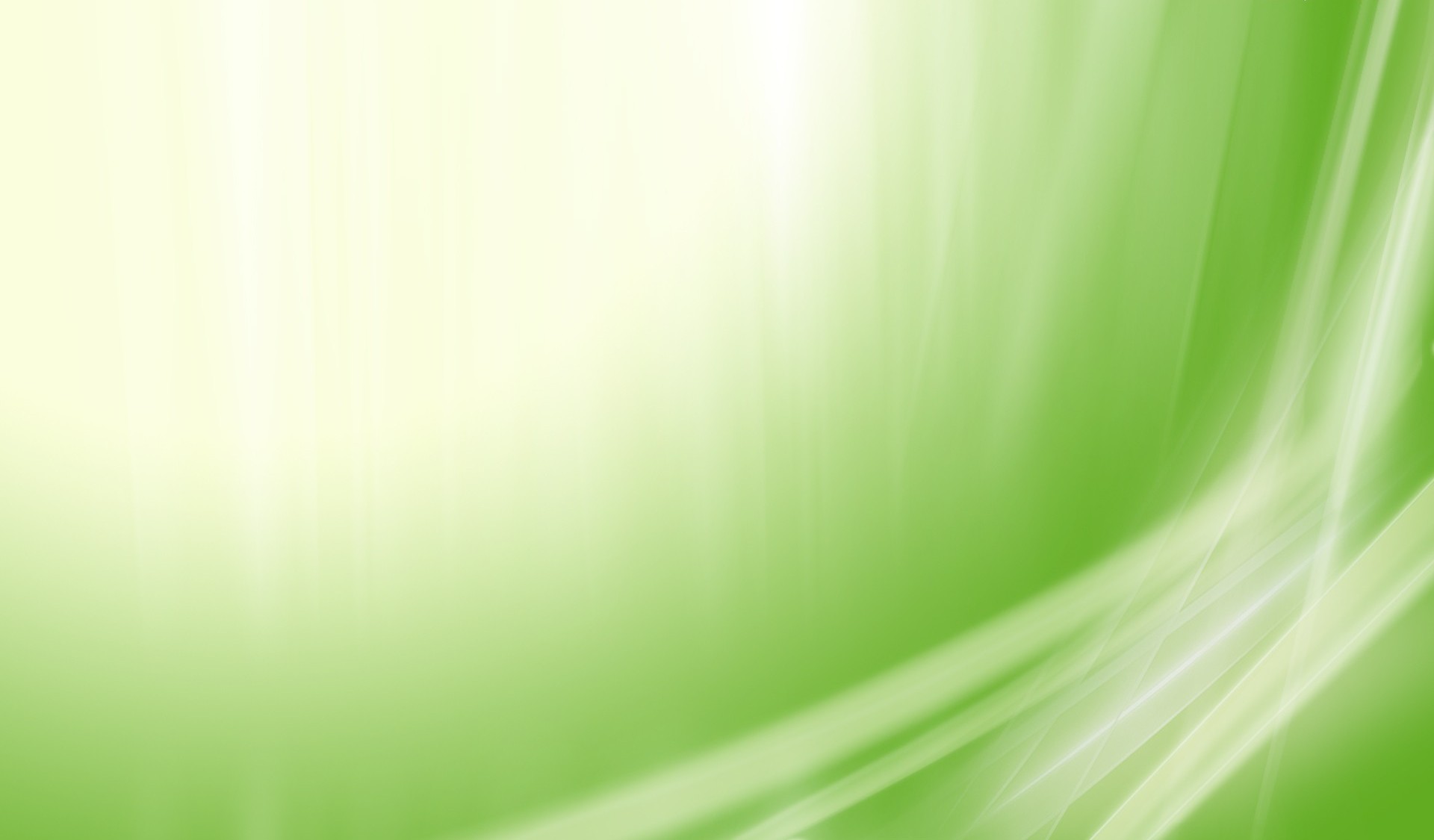 «Газель» СЕМАР - самый популярный ныне скоропомощный автомобиль
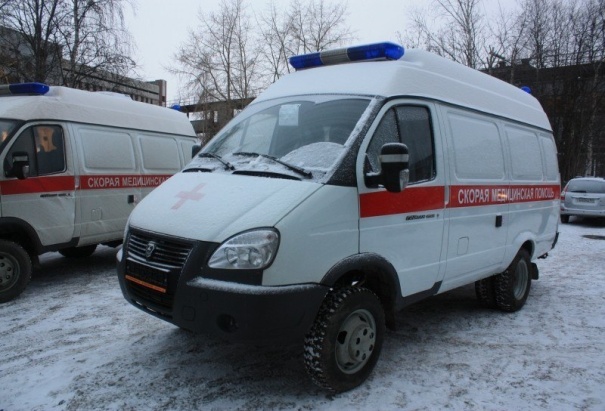 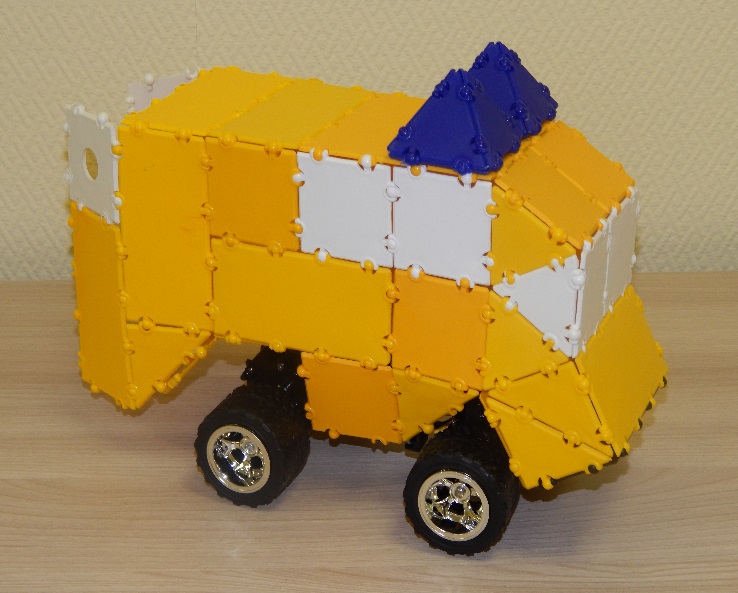 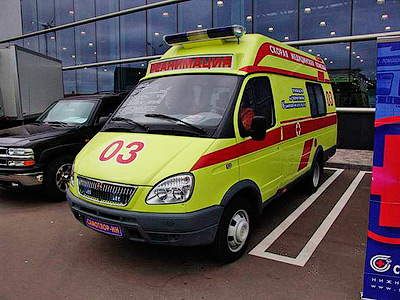 Лесопожарный агрегат ЛПА-521  
ОАО "НПК «Уралвагонзавода», это средство будет решать задачи борьбы с одним из наиболее опасных и трудноподдающихся тушению видов огненной стихии – лесными пожарами.
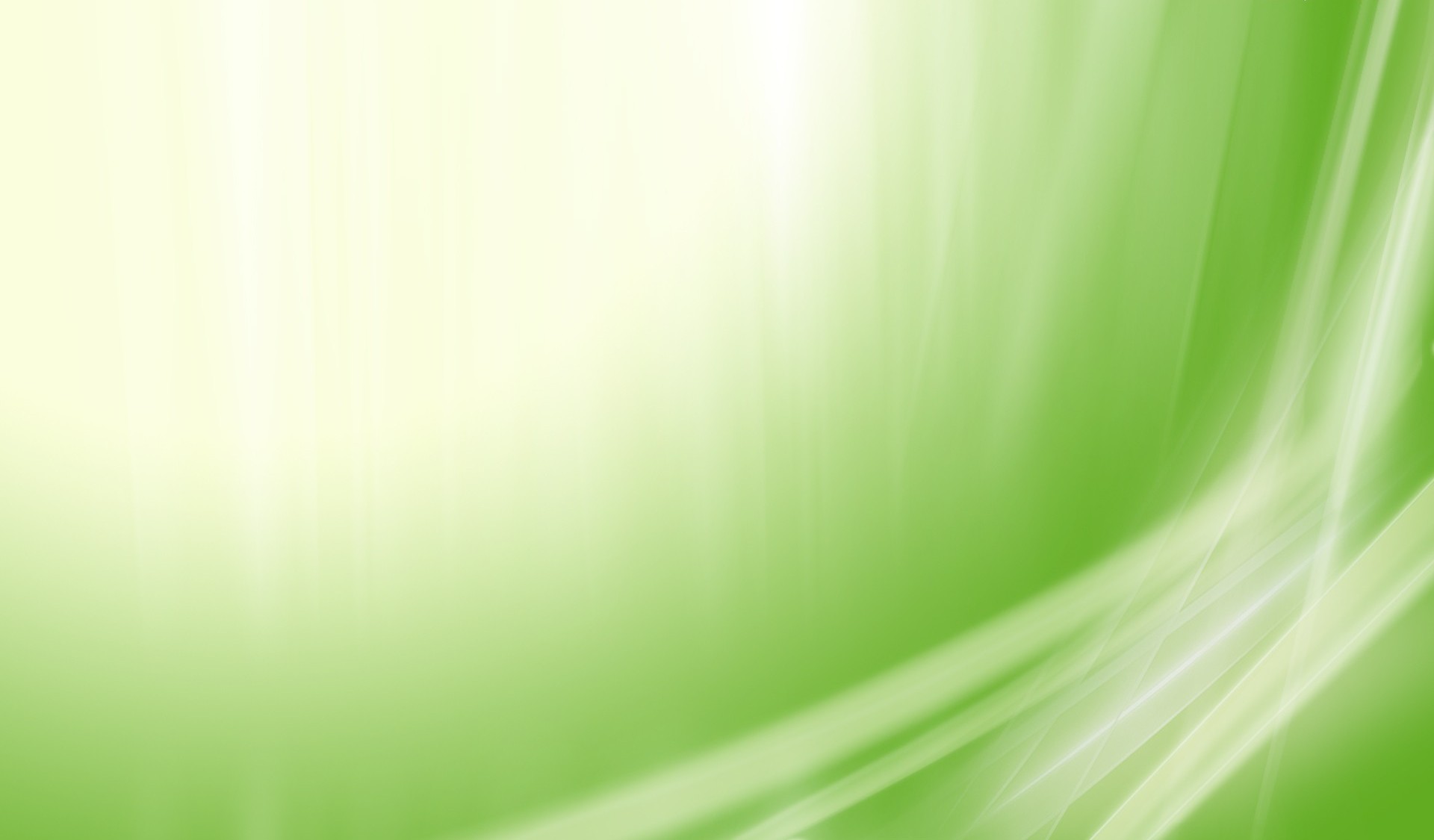 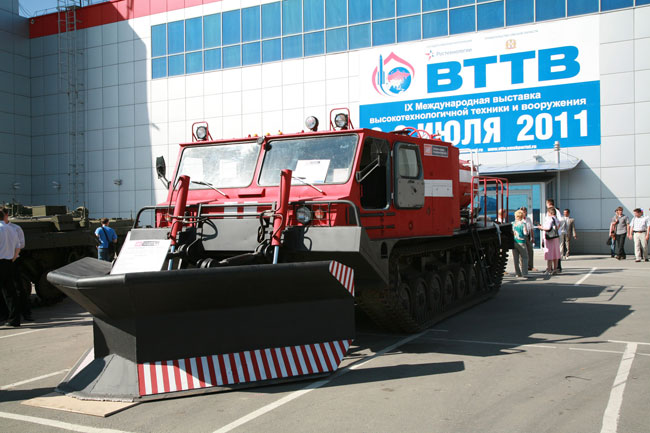 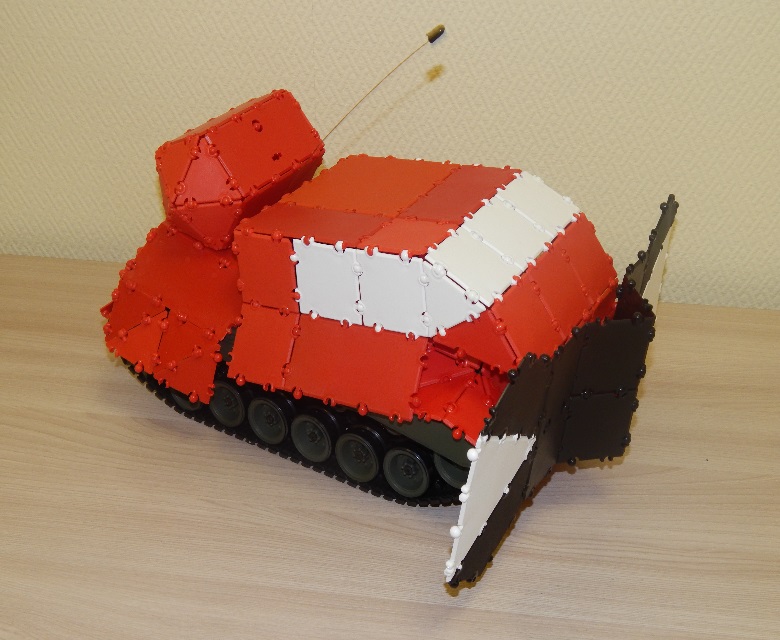 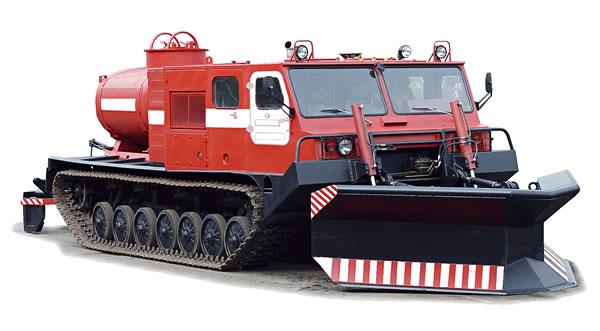